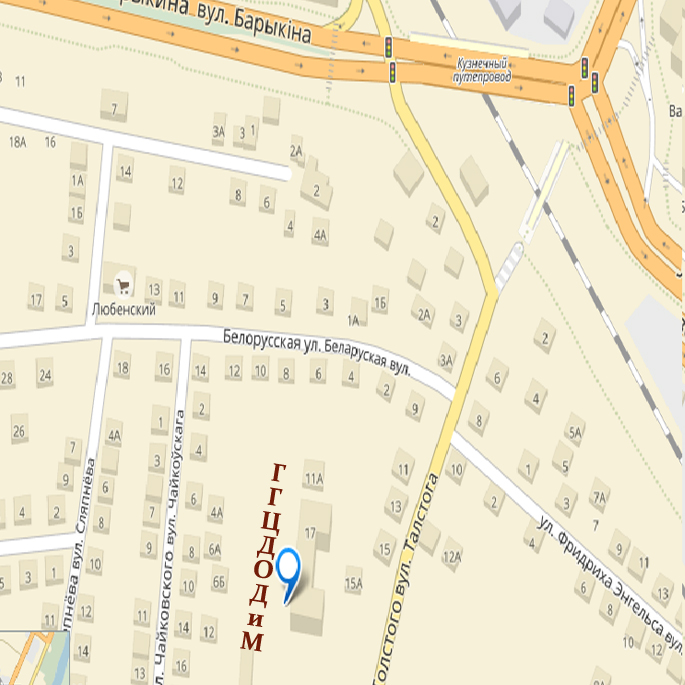 Место дислокации лагеря «Специалист –ТЫ»
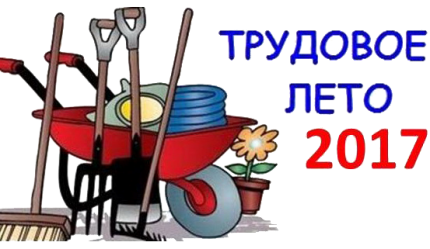 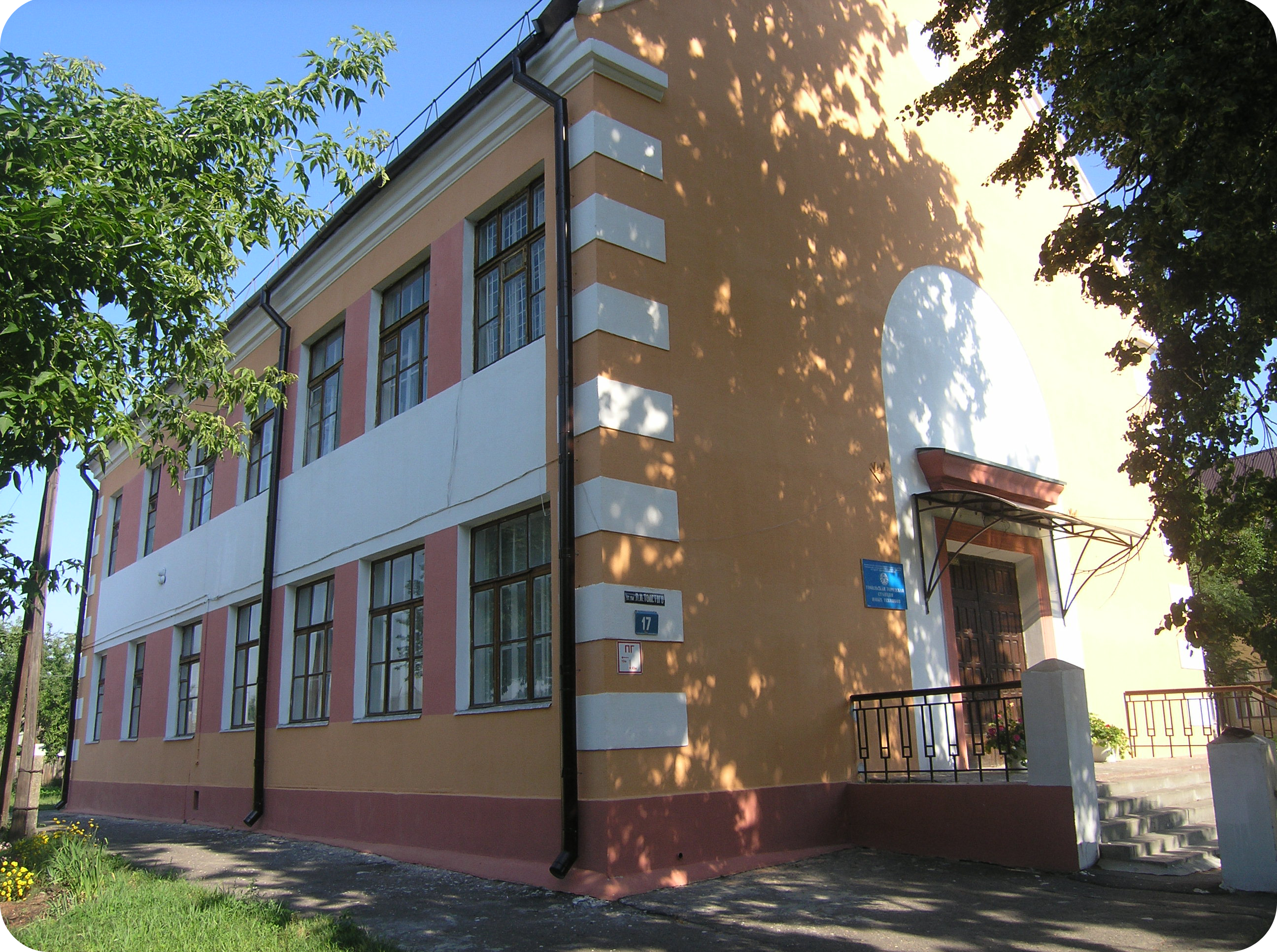 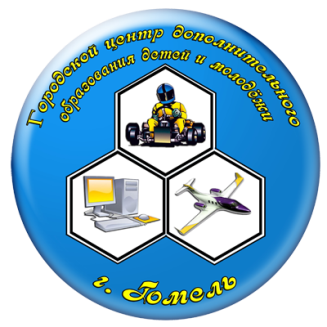 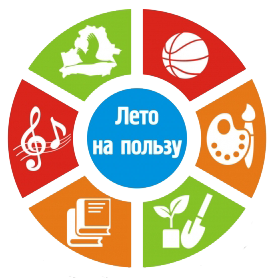 Гомельский городской центр 
дополнительного образования 
детей и молодёжи
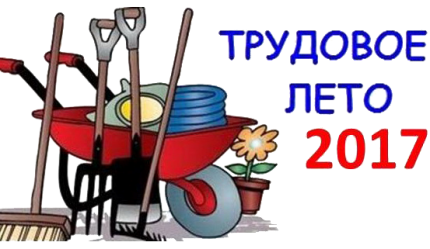 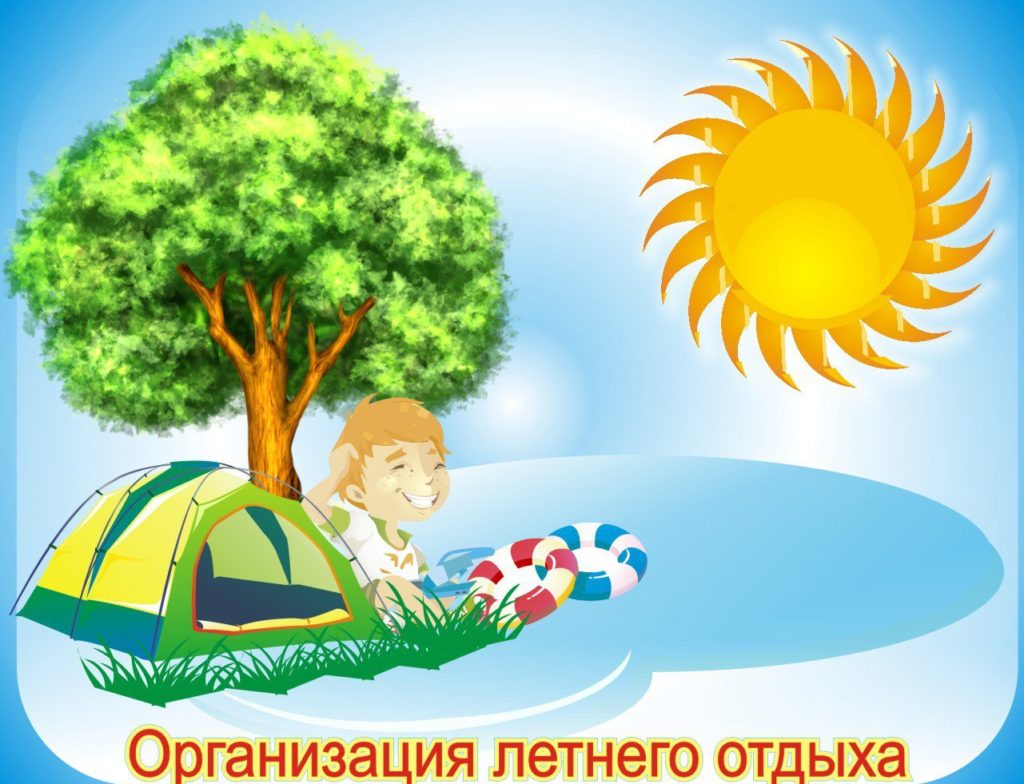 Выход
Трудовые будни
Культурный досуг
Культурно-спортивный комплекс
 имени В.И. Ленина Гомельского отделения Белорусской железной дороги
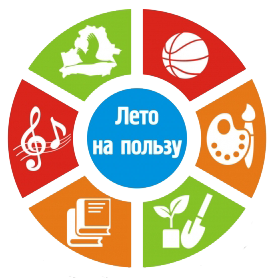 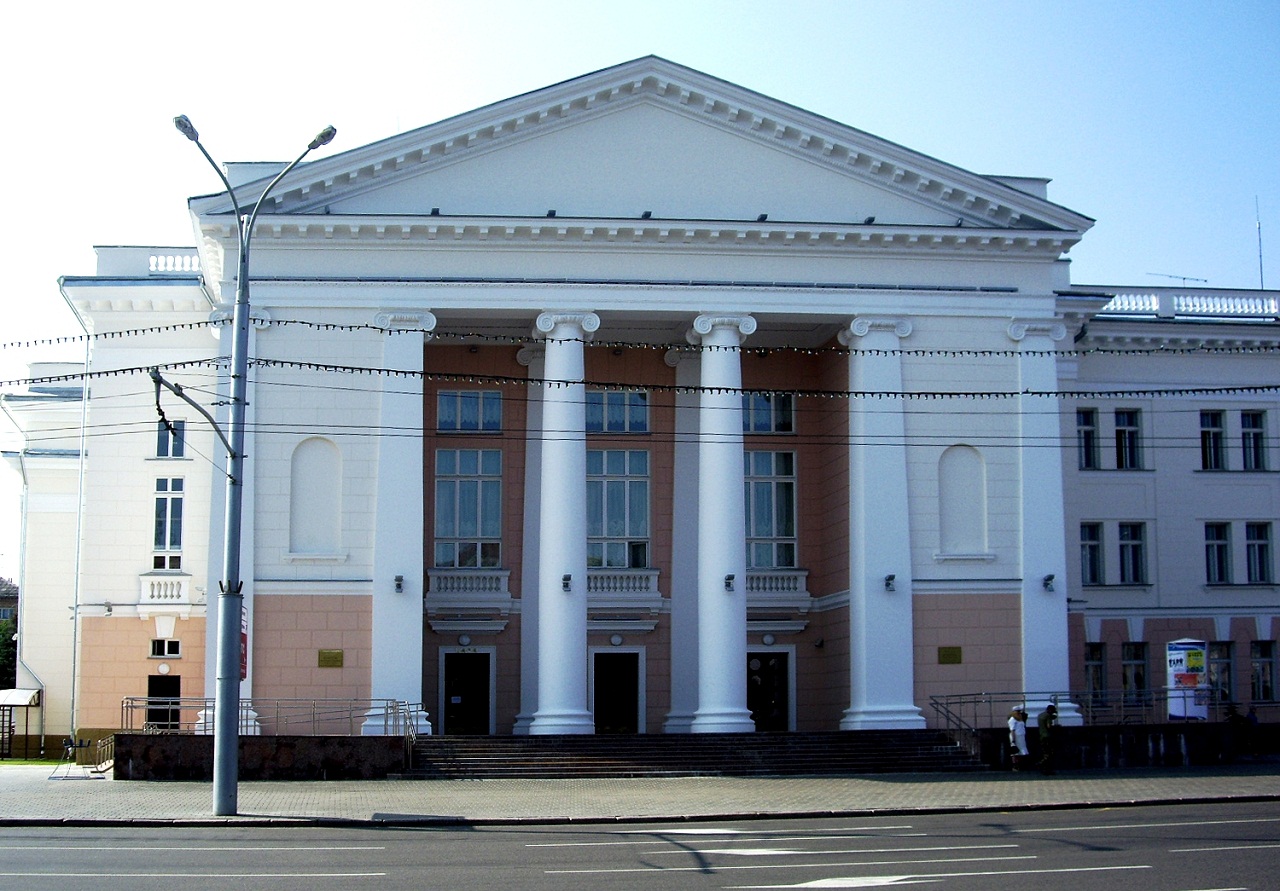 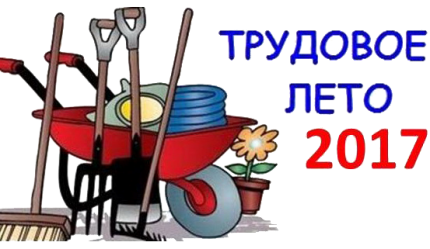 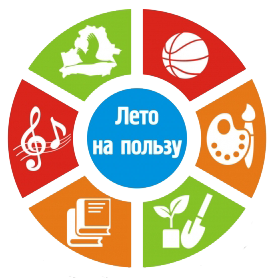 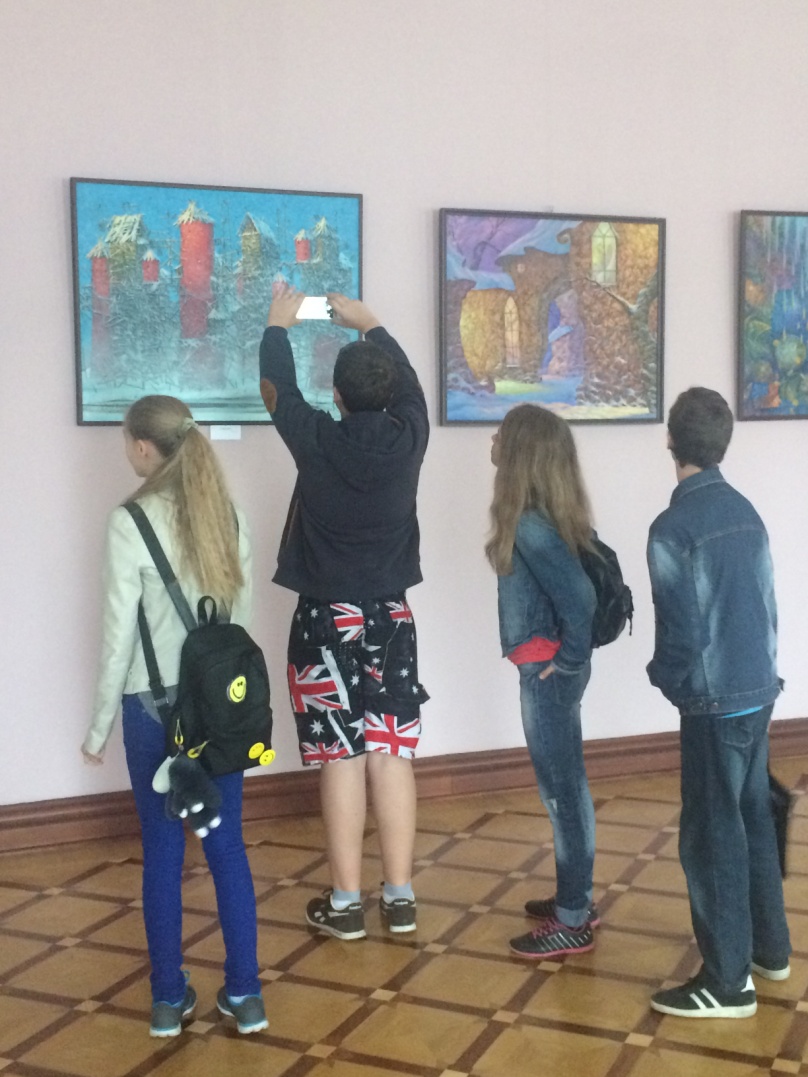 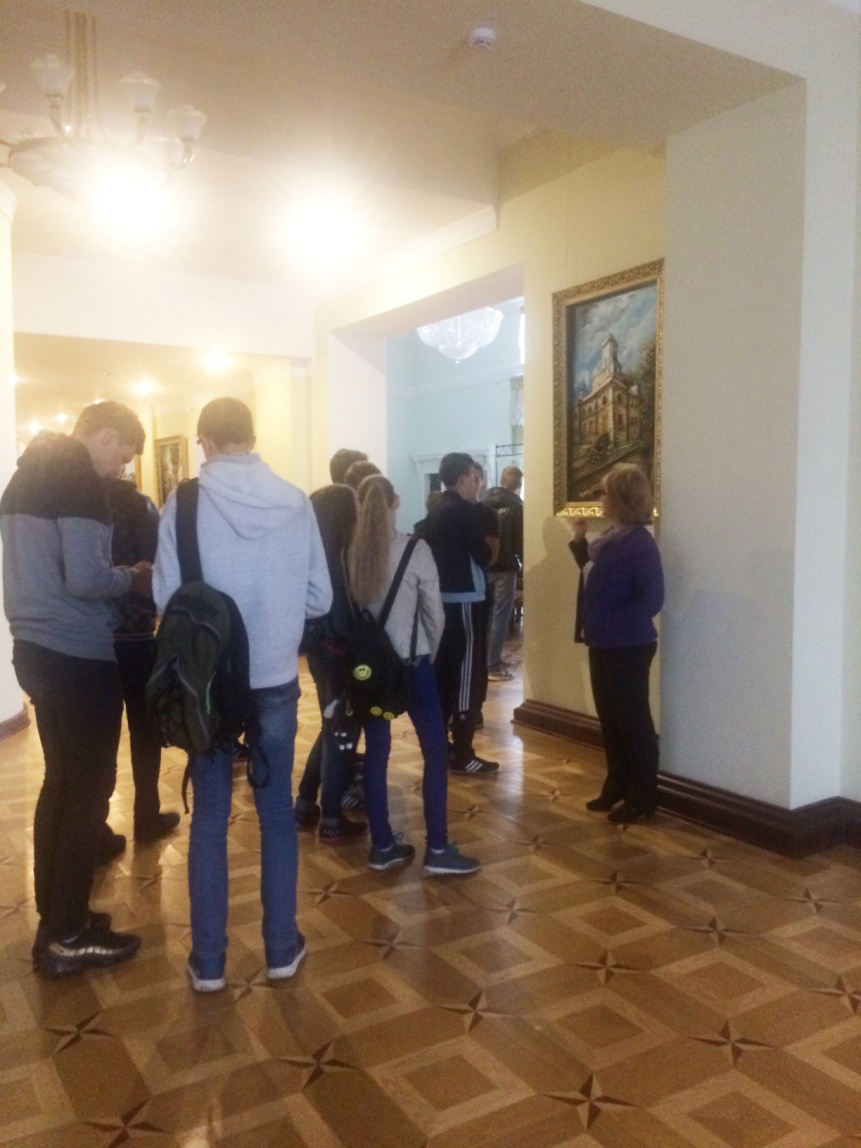 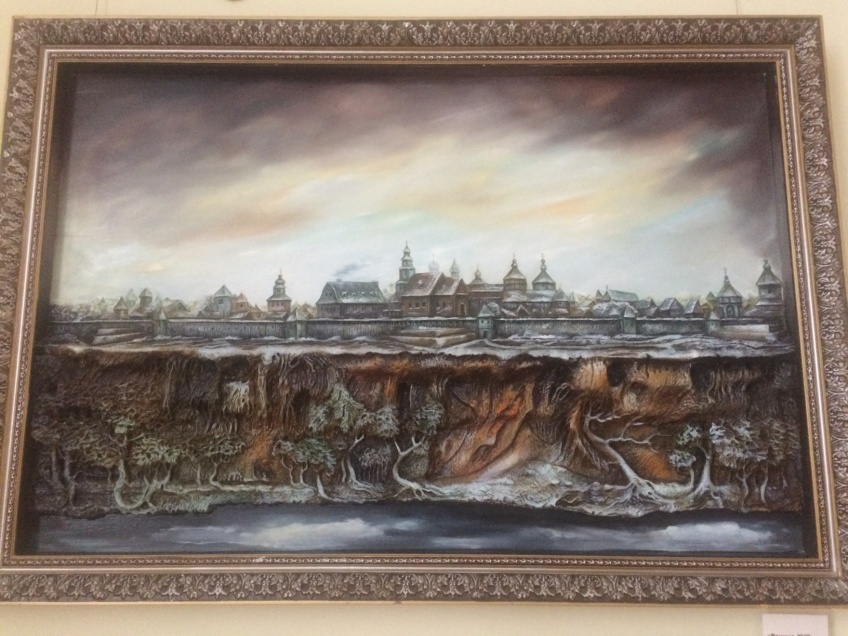 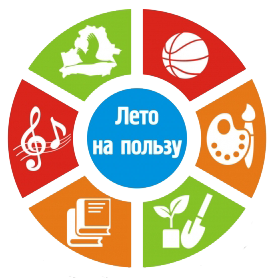 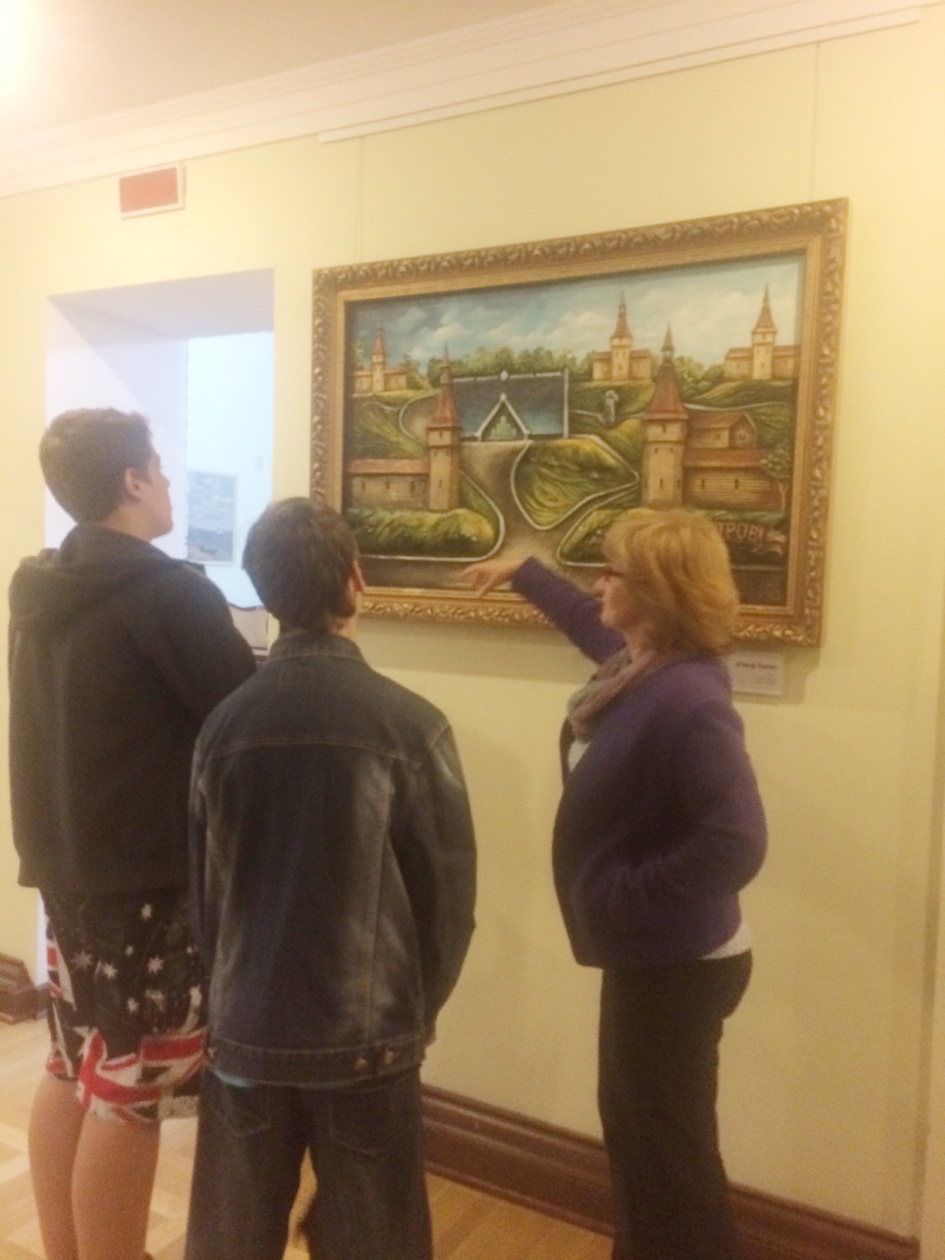 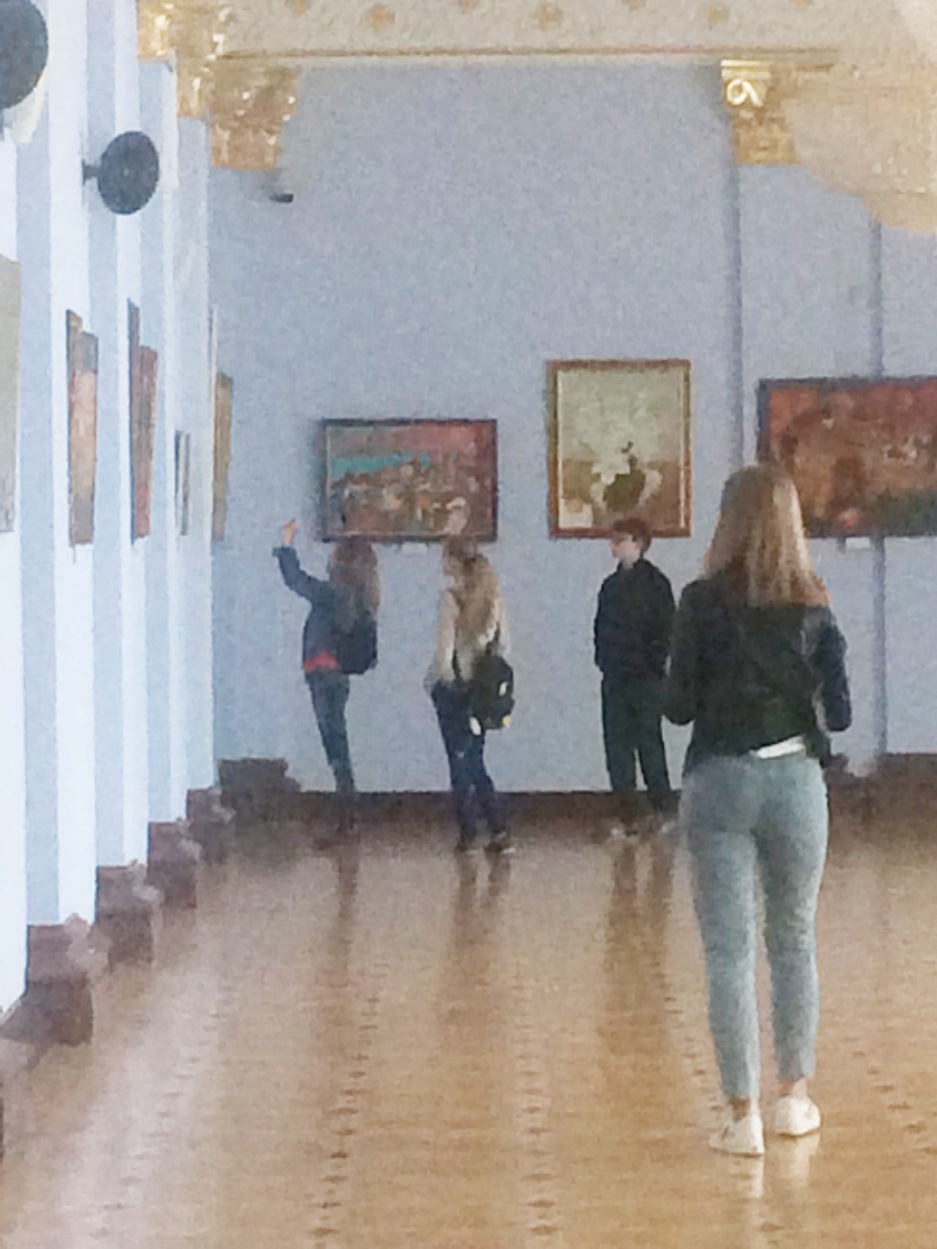 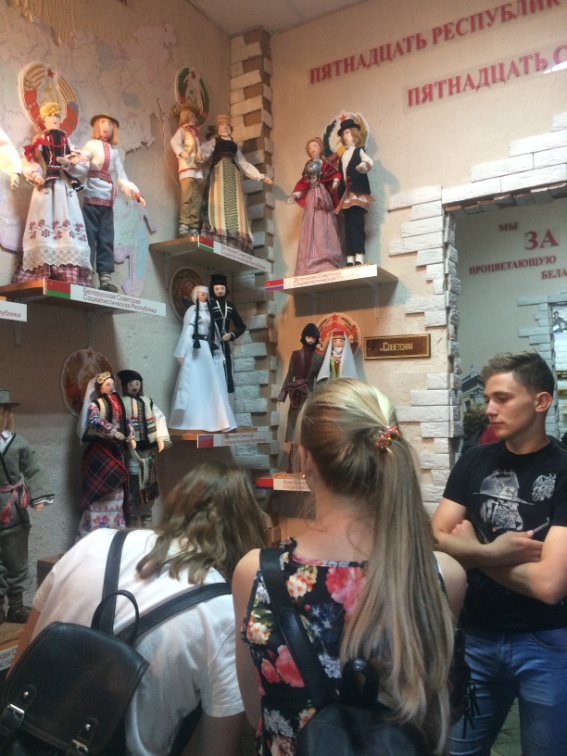 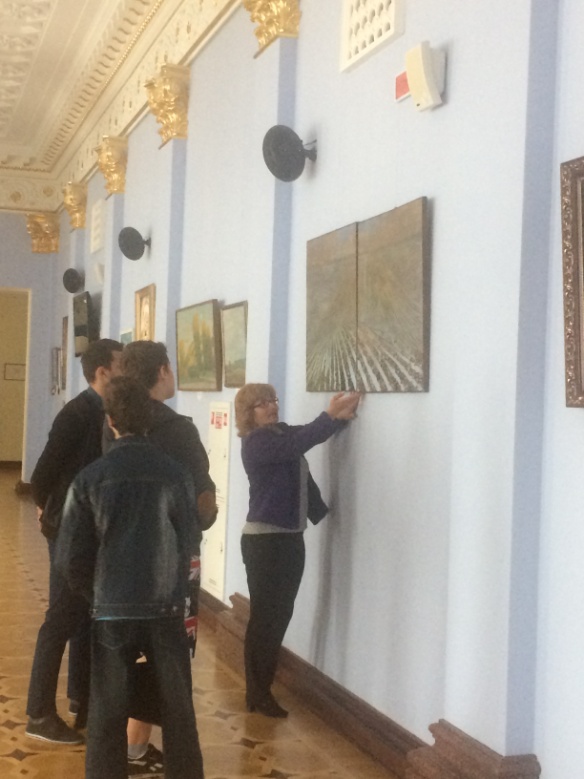 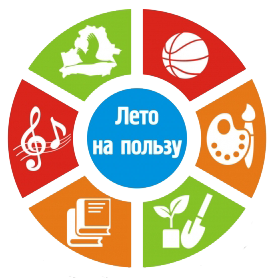 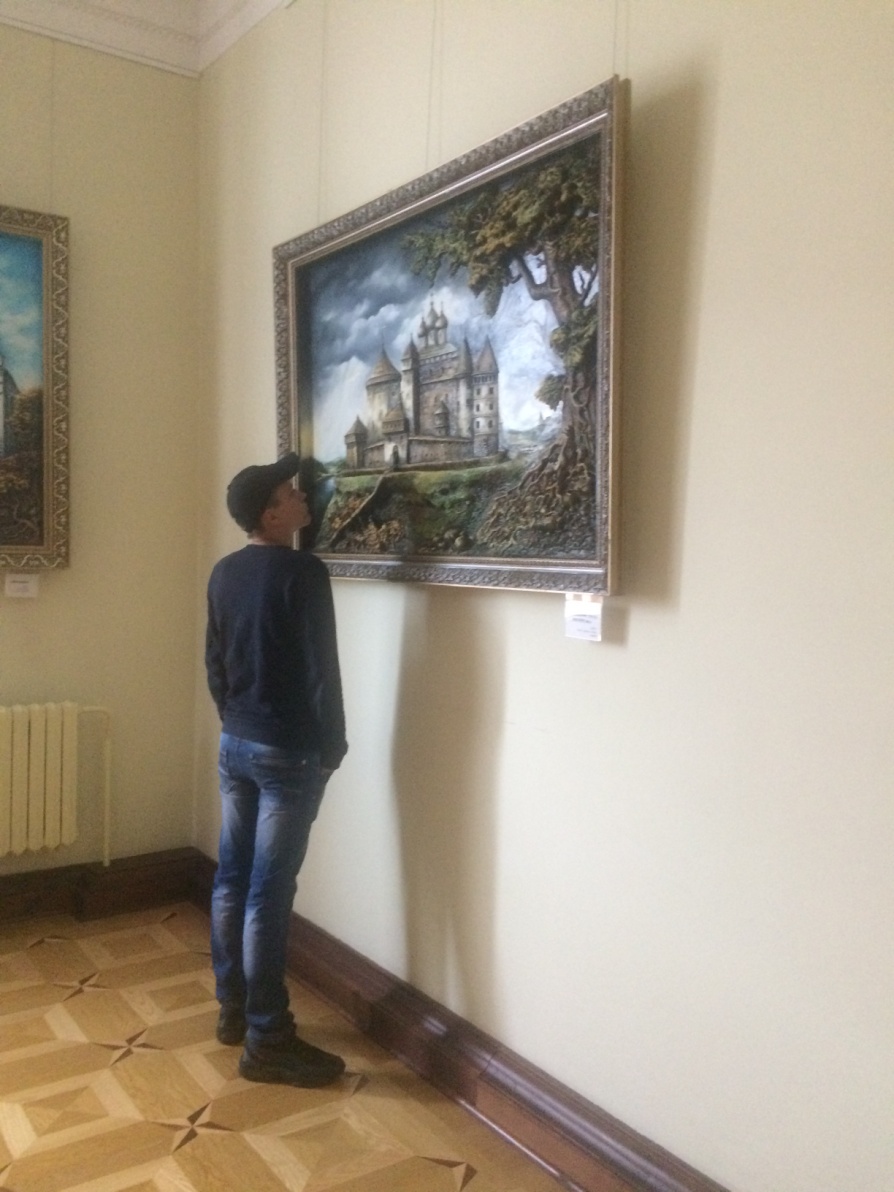 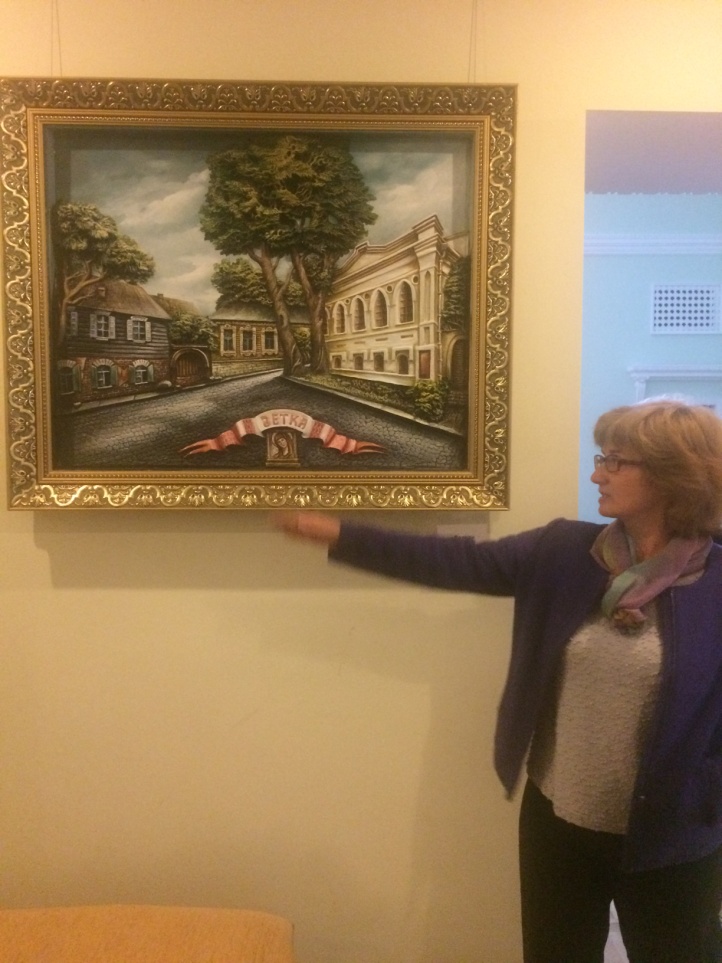 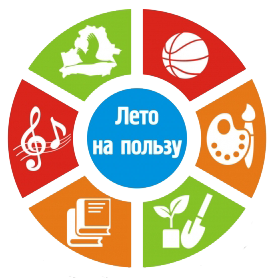 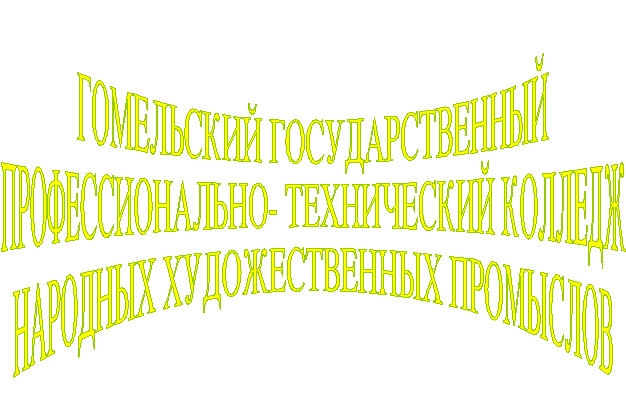 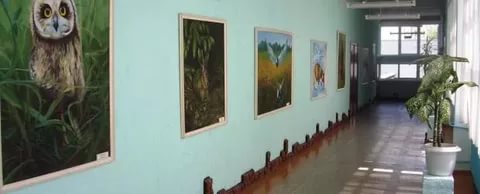 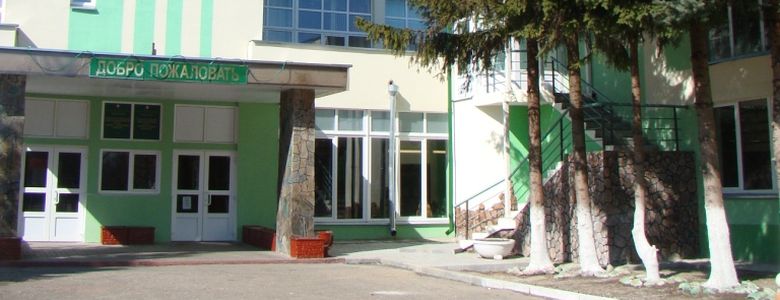 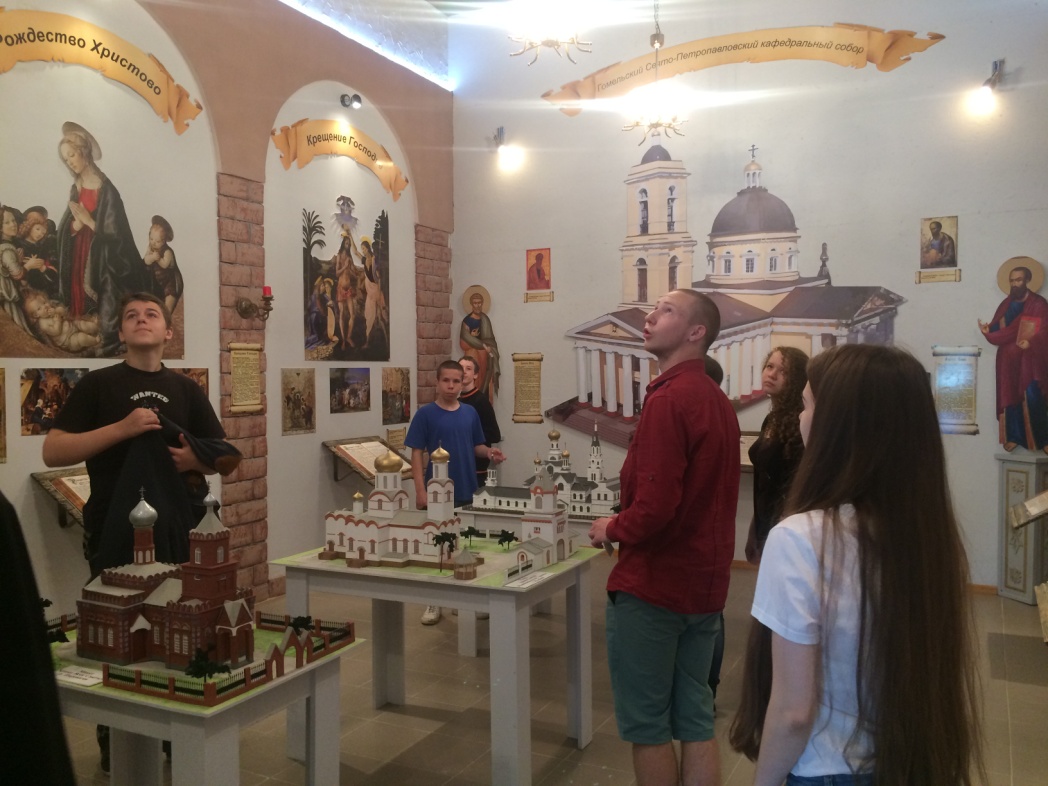 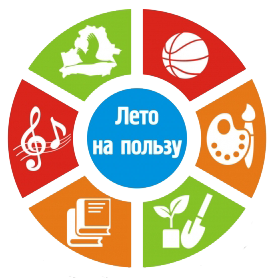 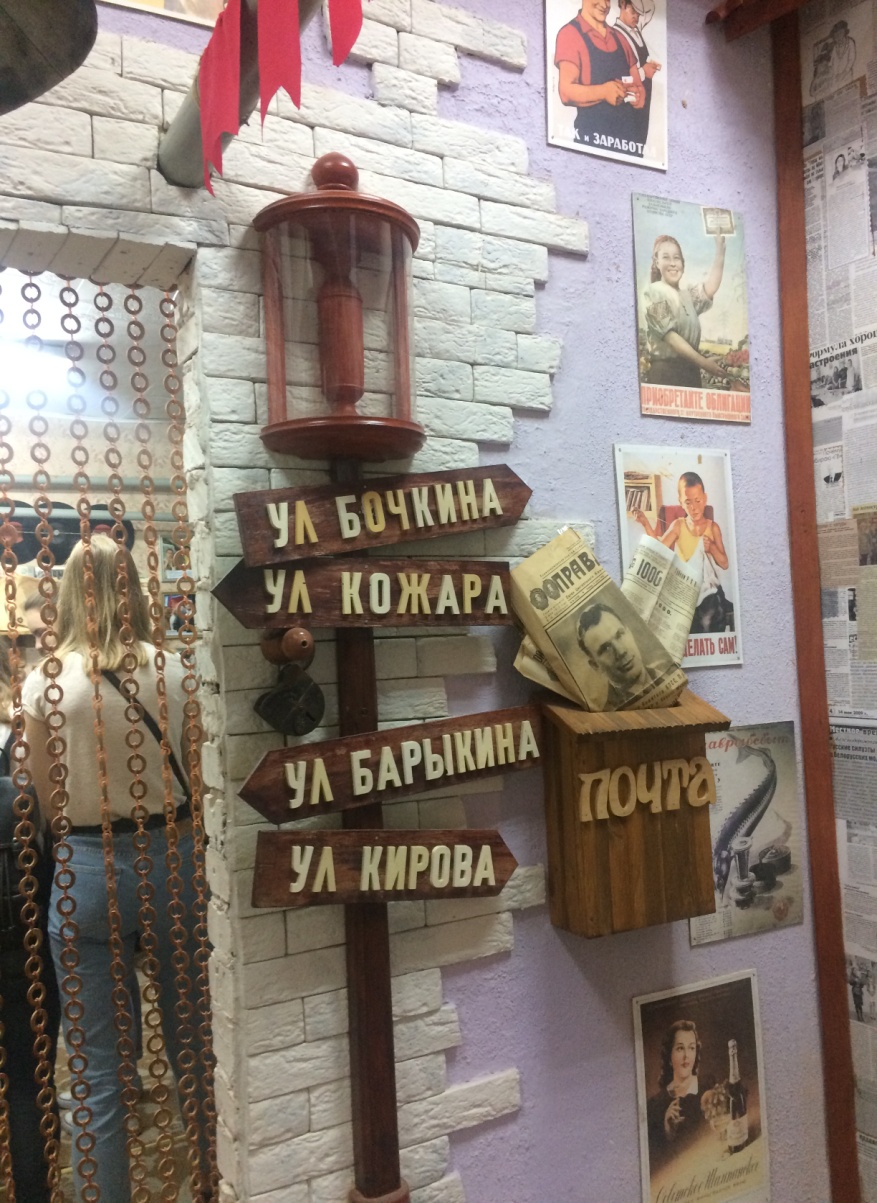 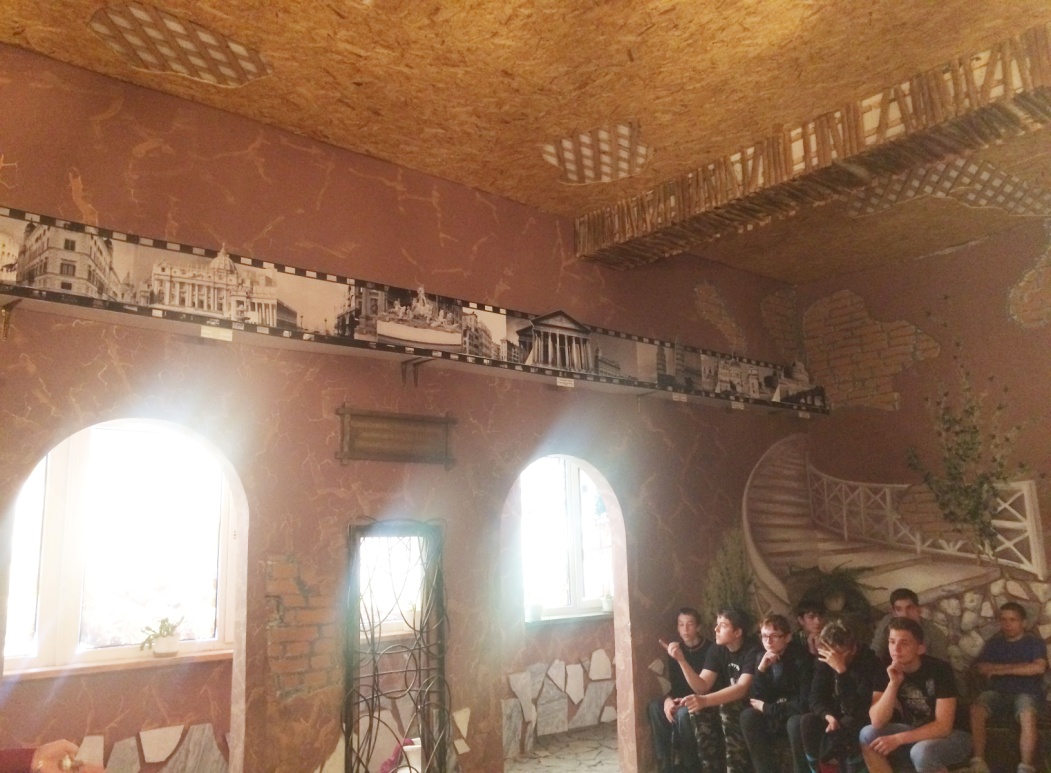 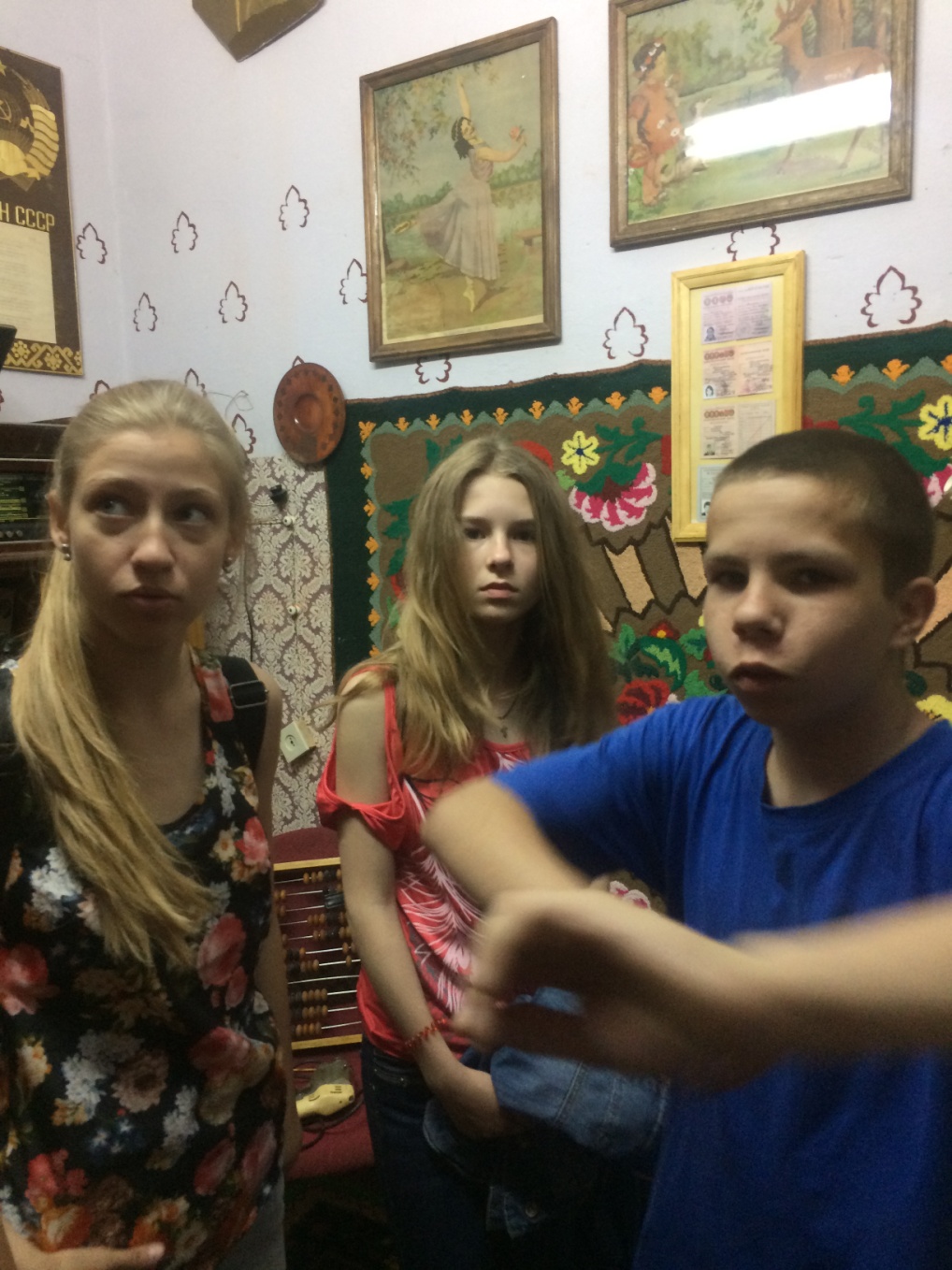 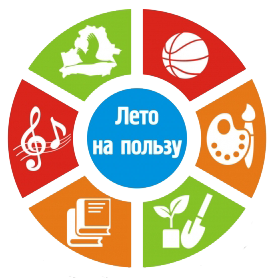 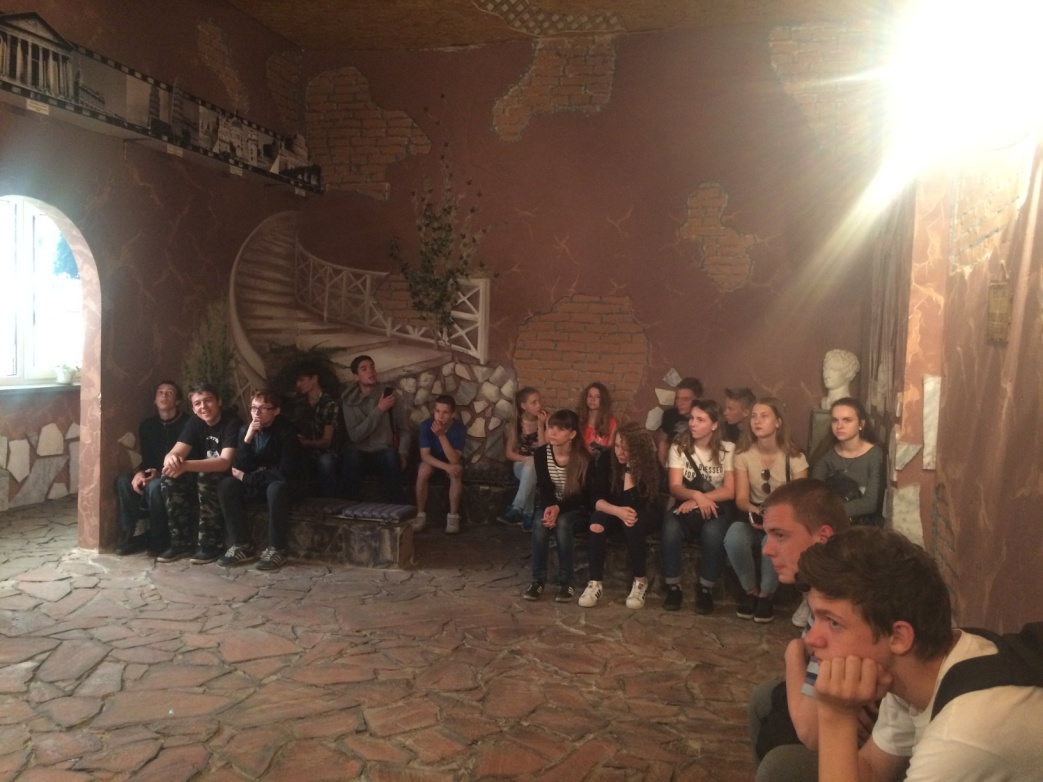 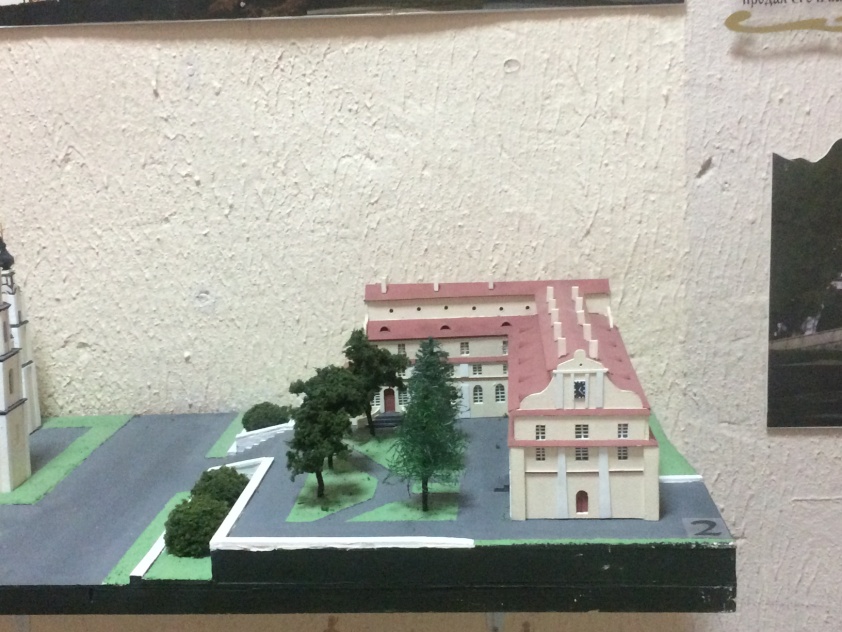 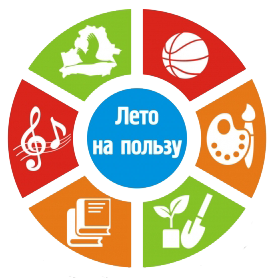 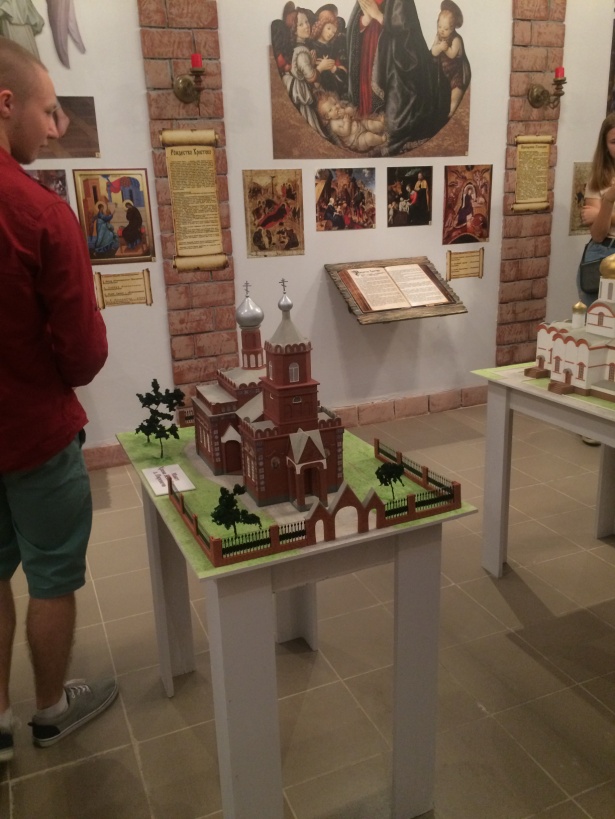 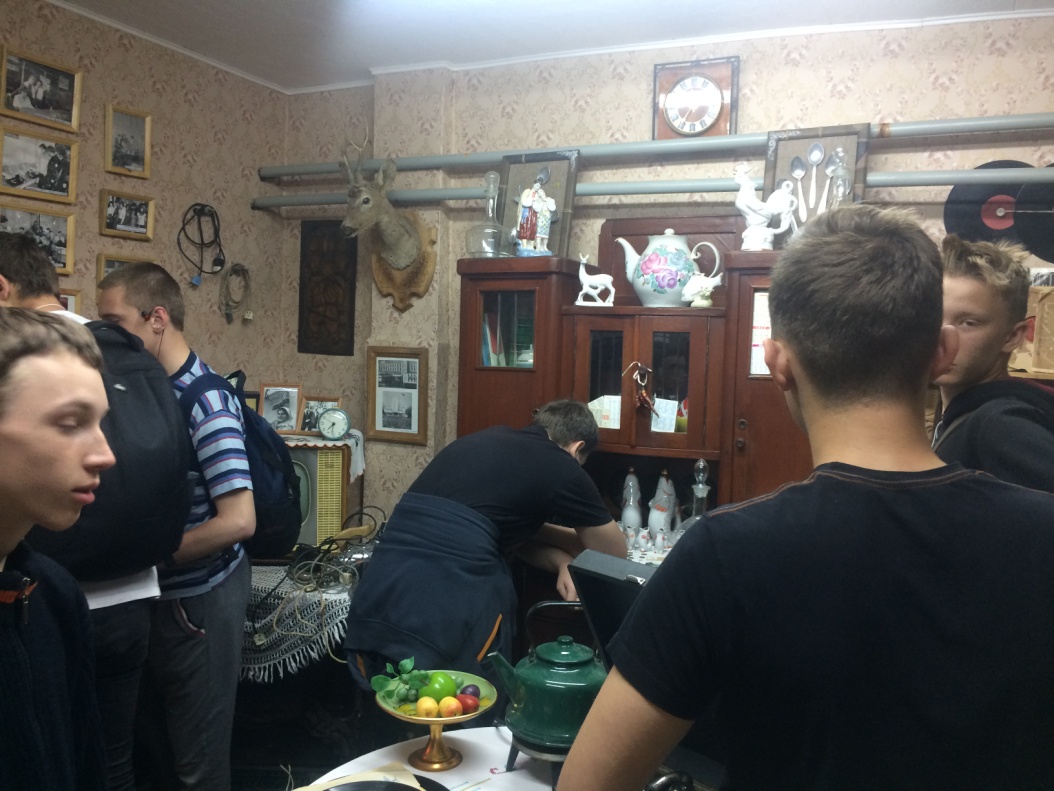 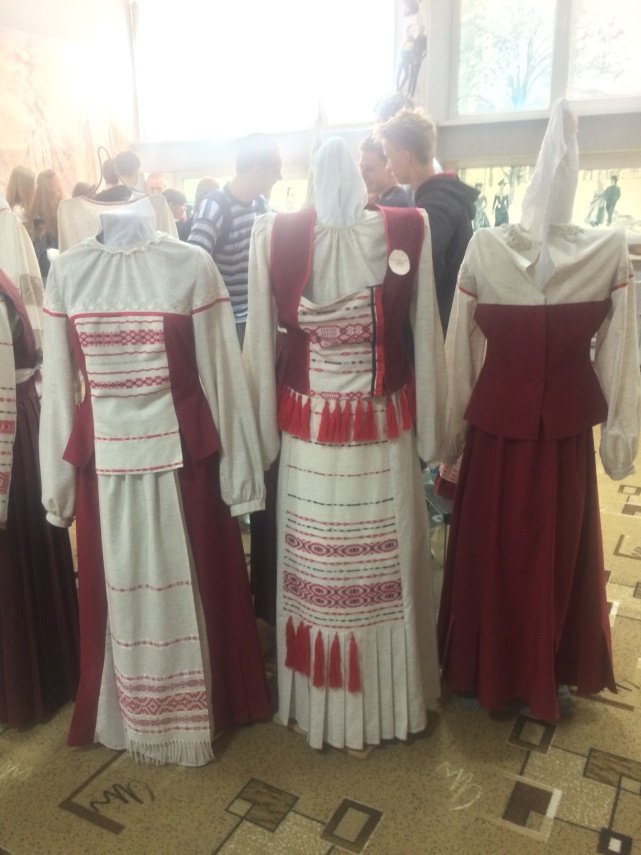 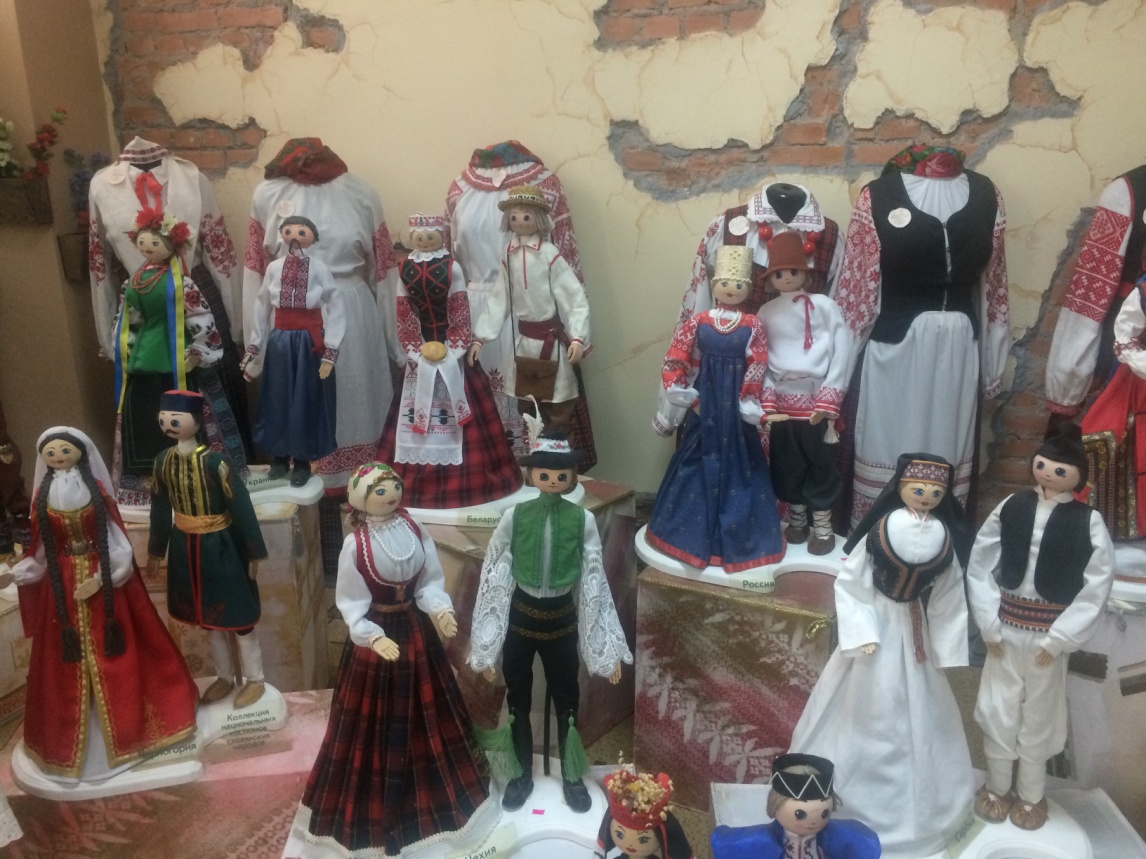 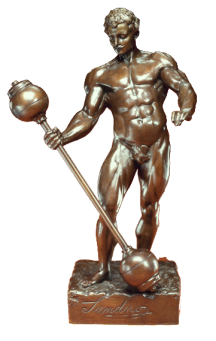 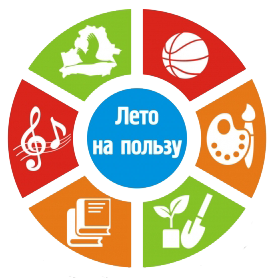 Тренажёрный зал «Мутант» ул. Советская, 59
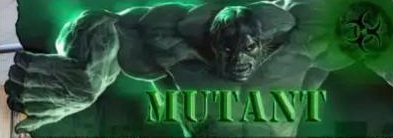 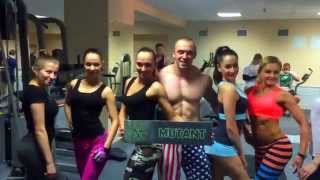 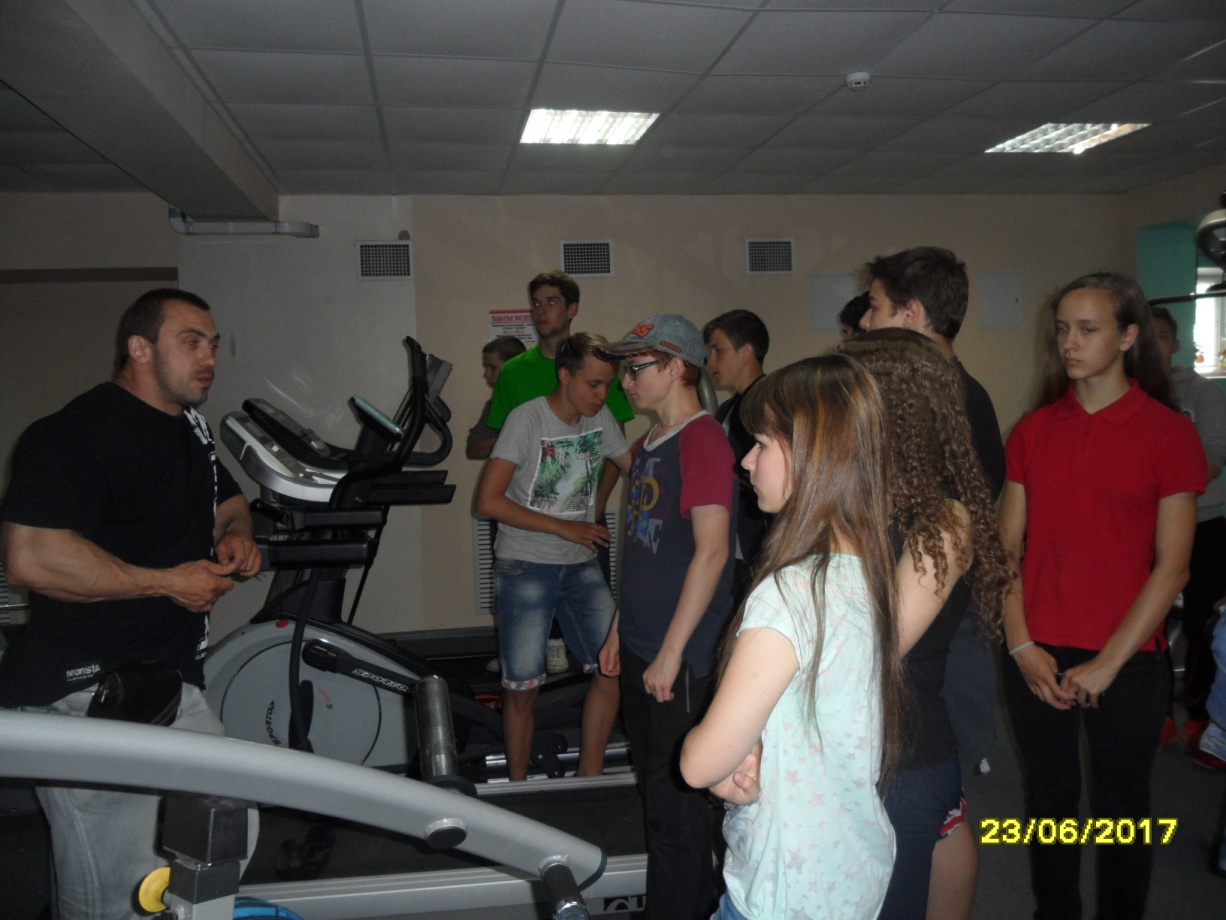 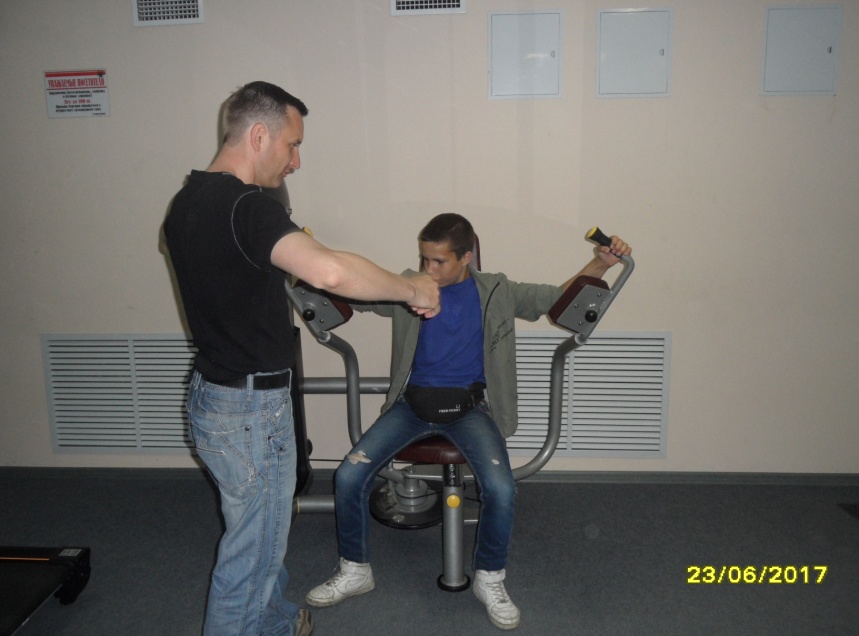 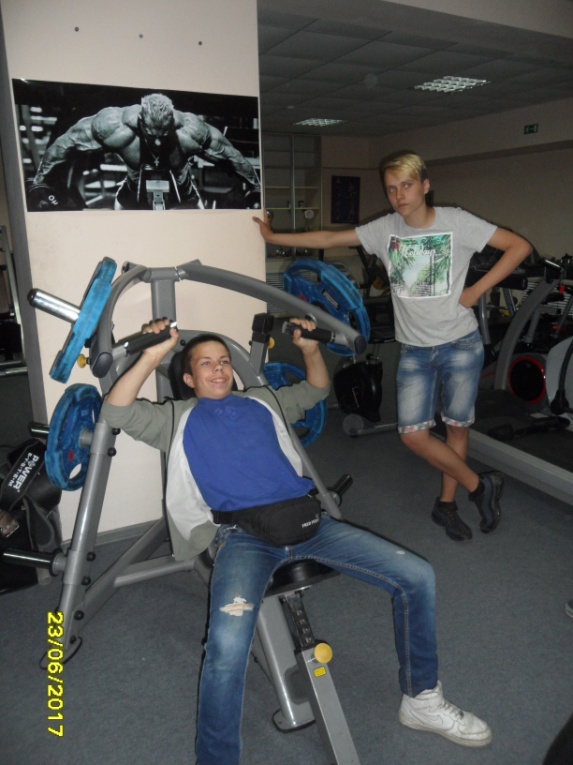 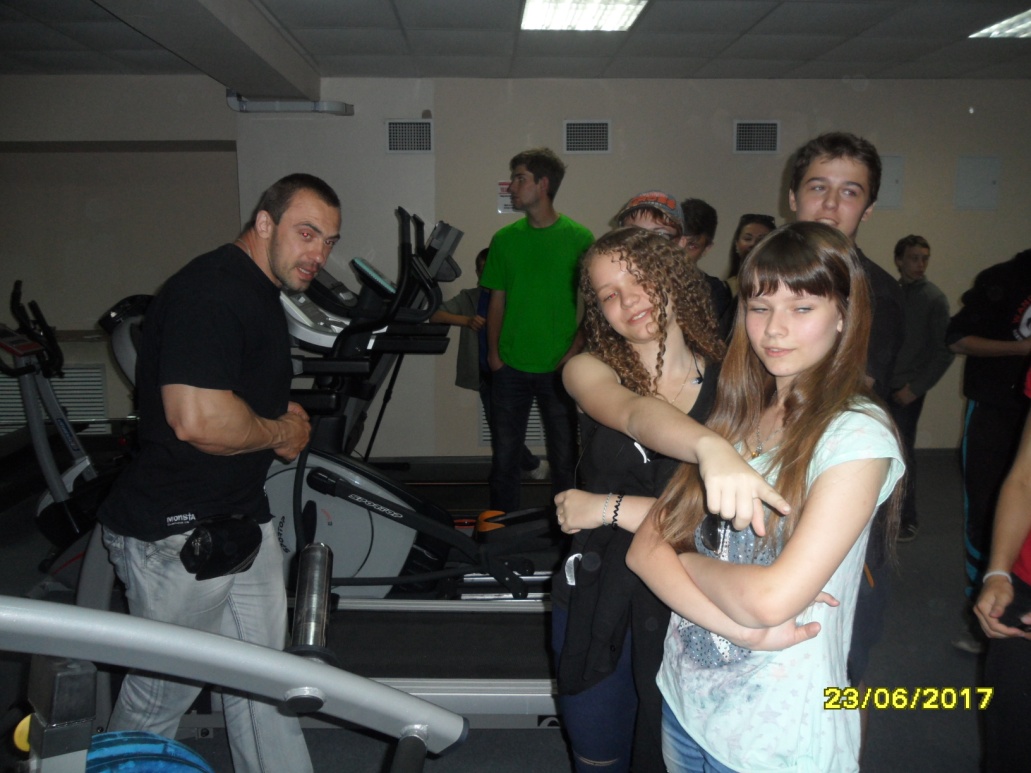 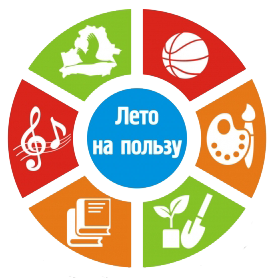 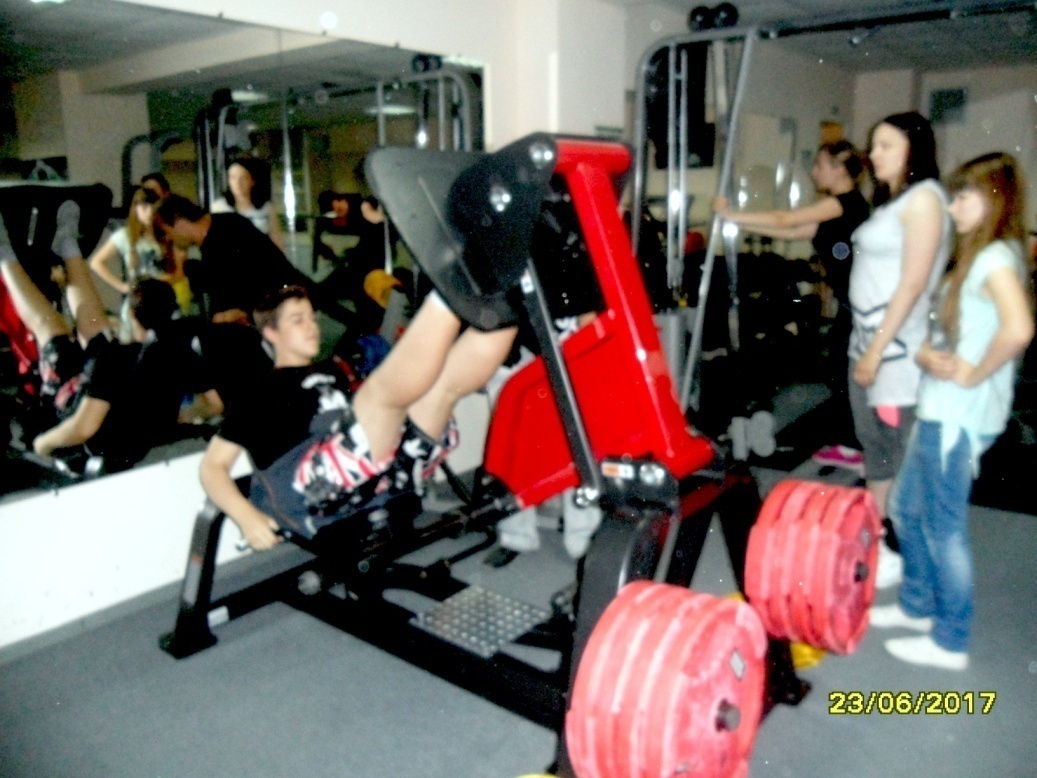 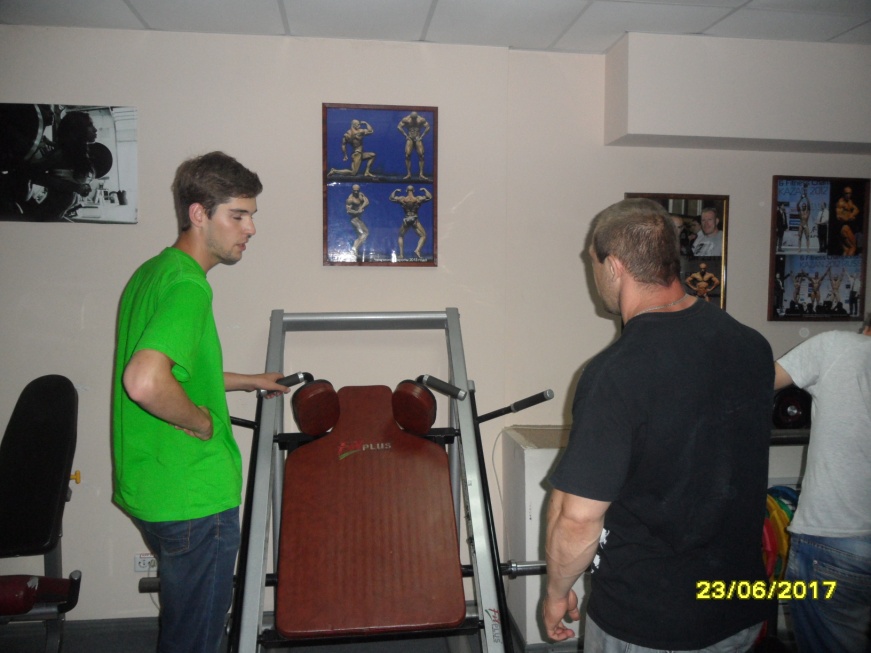 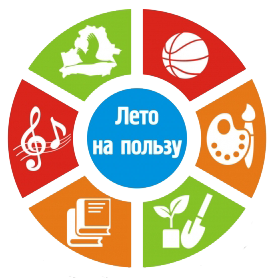 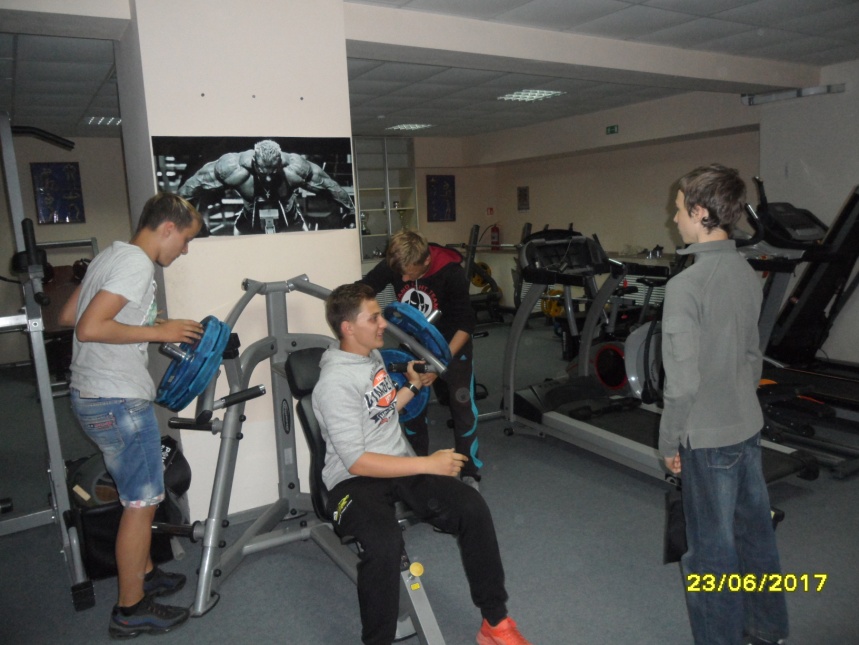 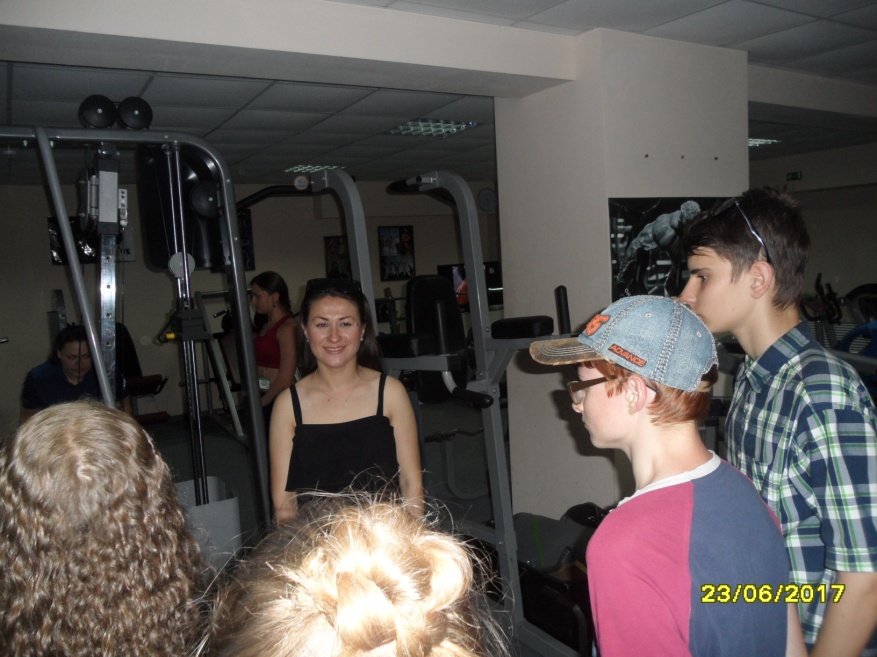 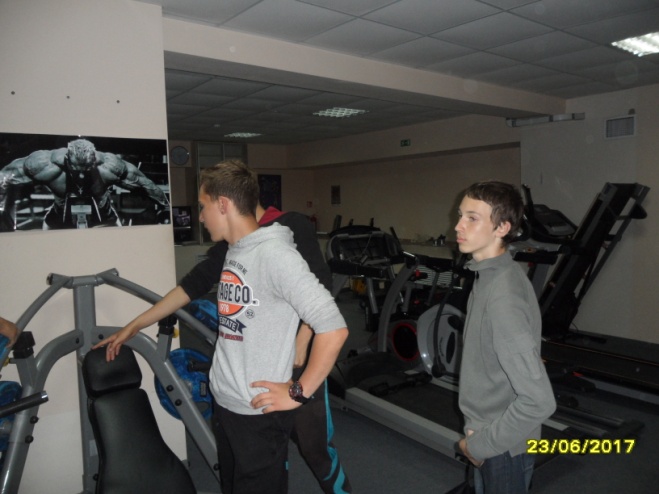 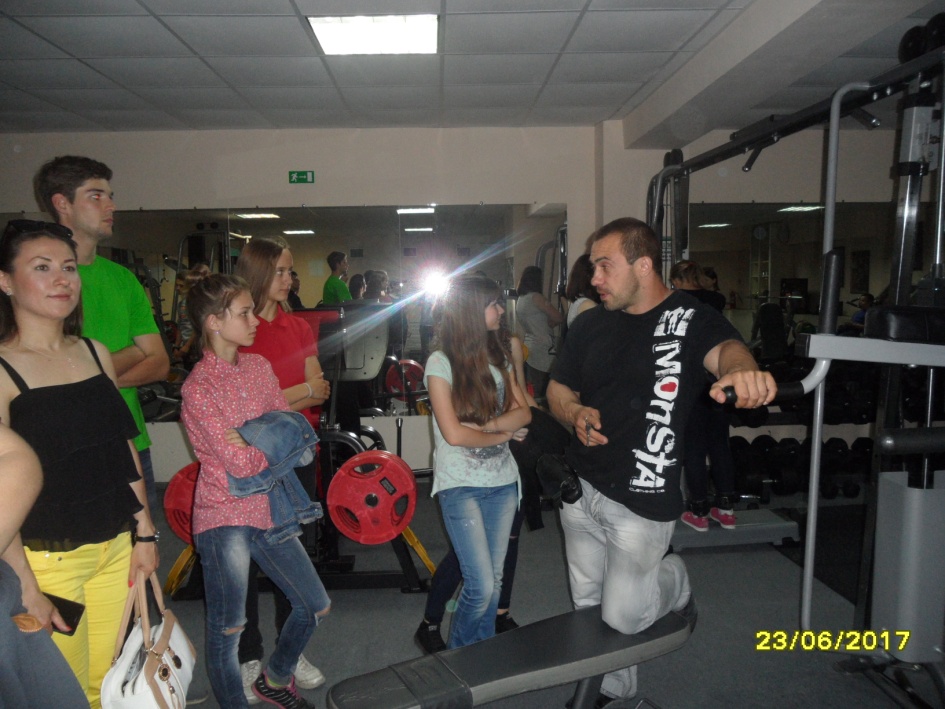 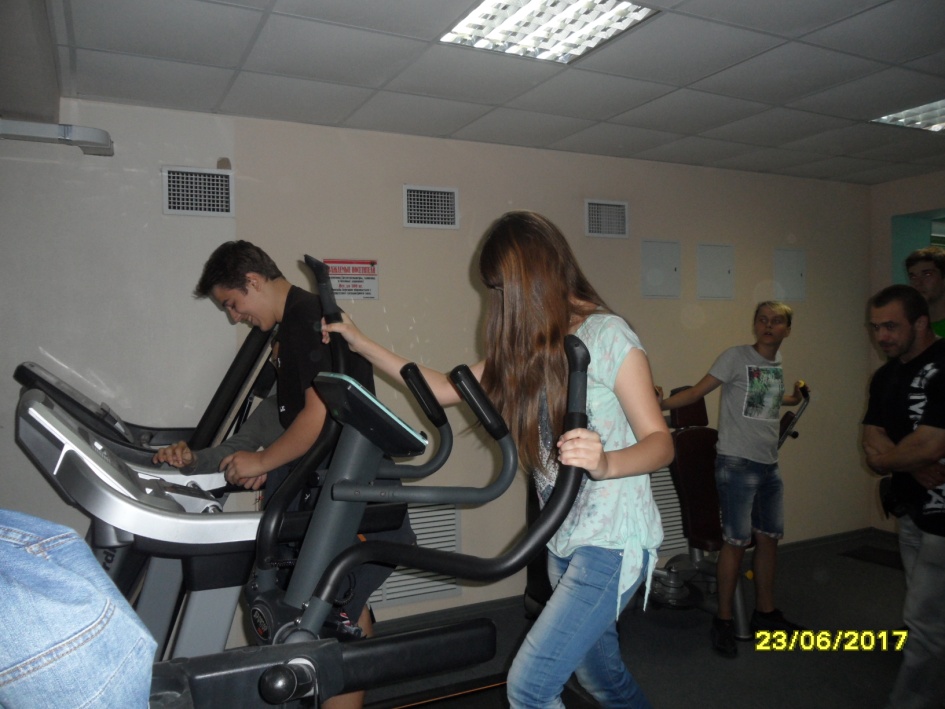 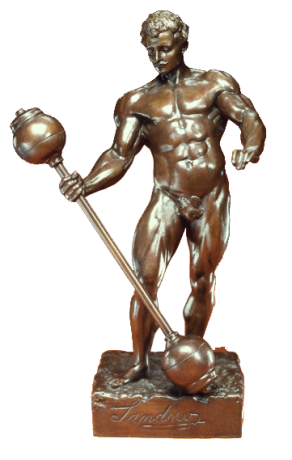 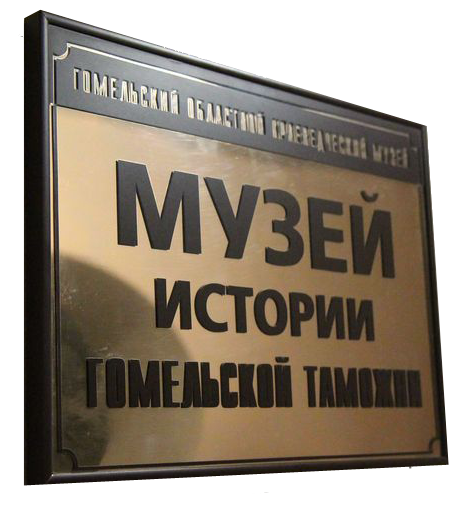 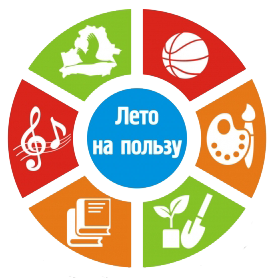 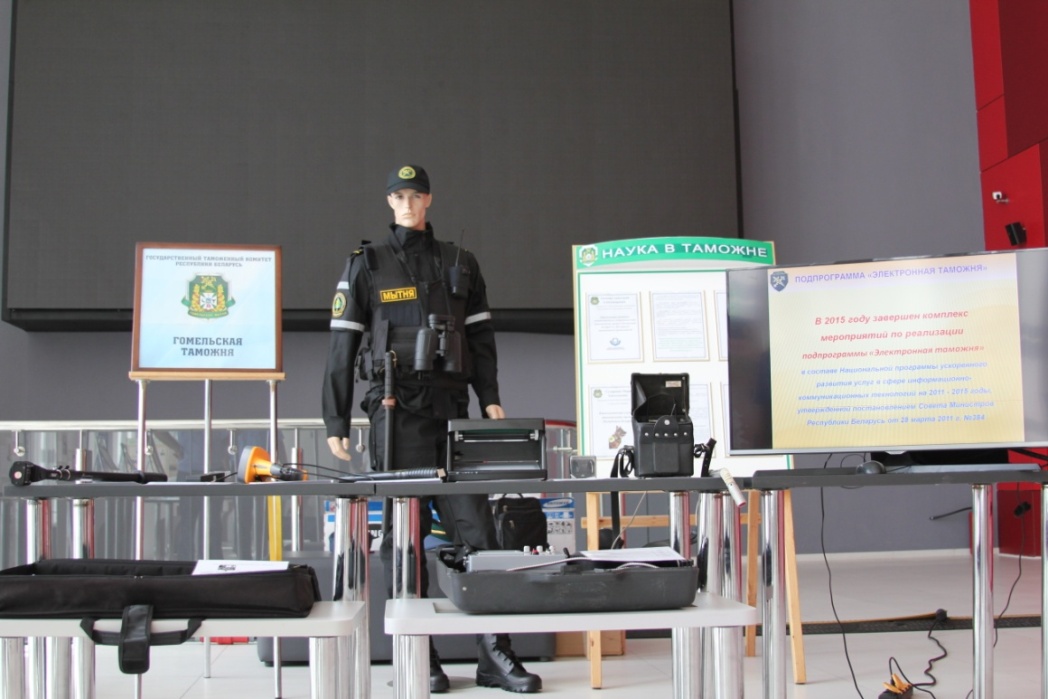 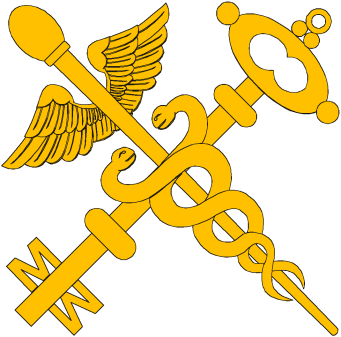 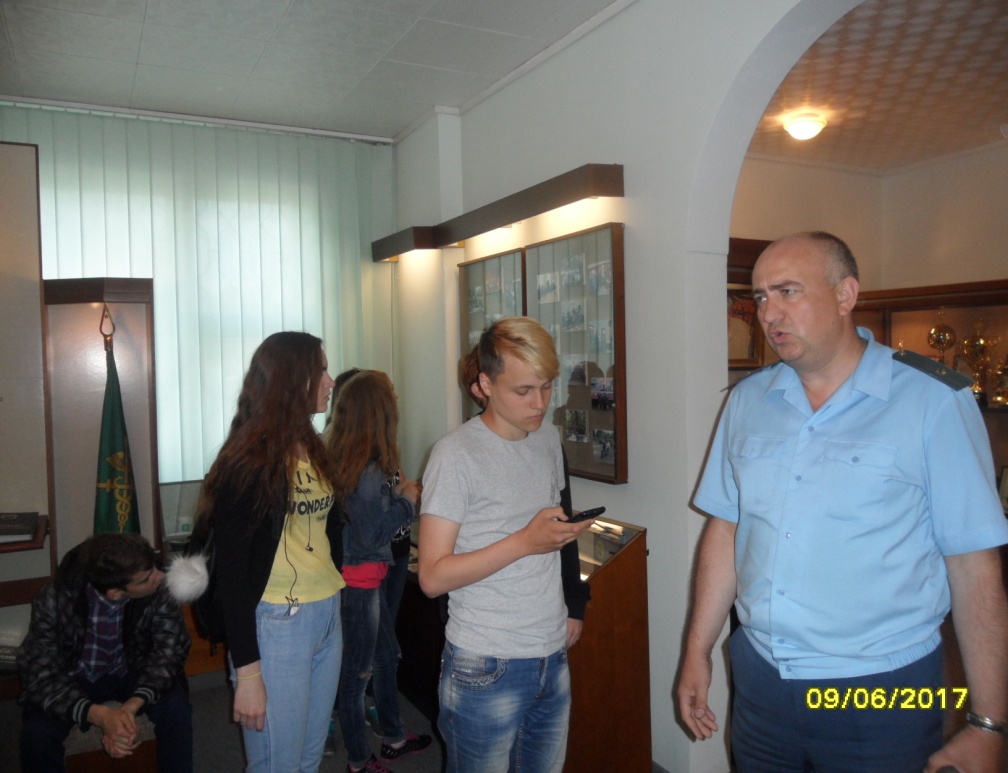 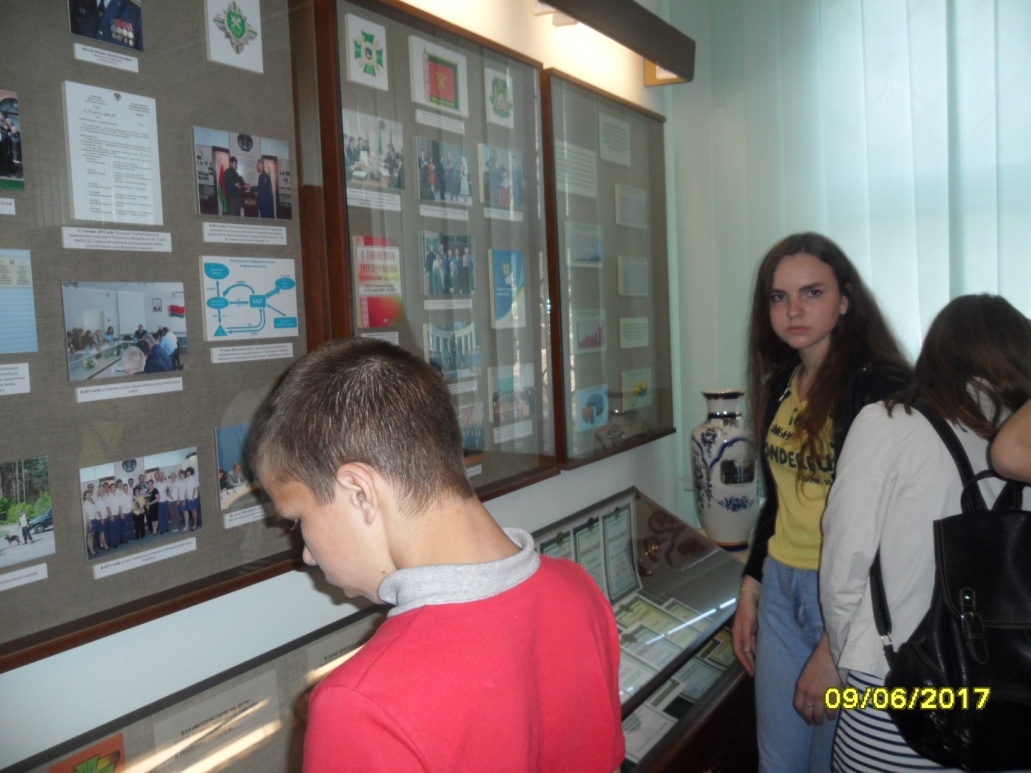 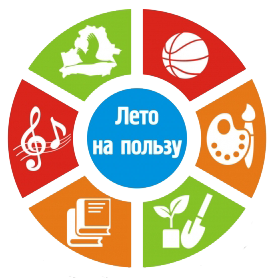 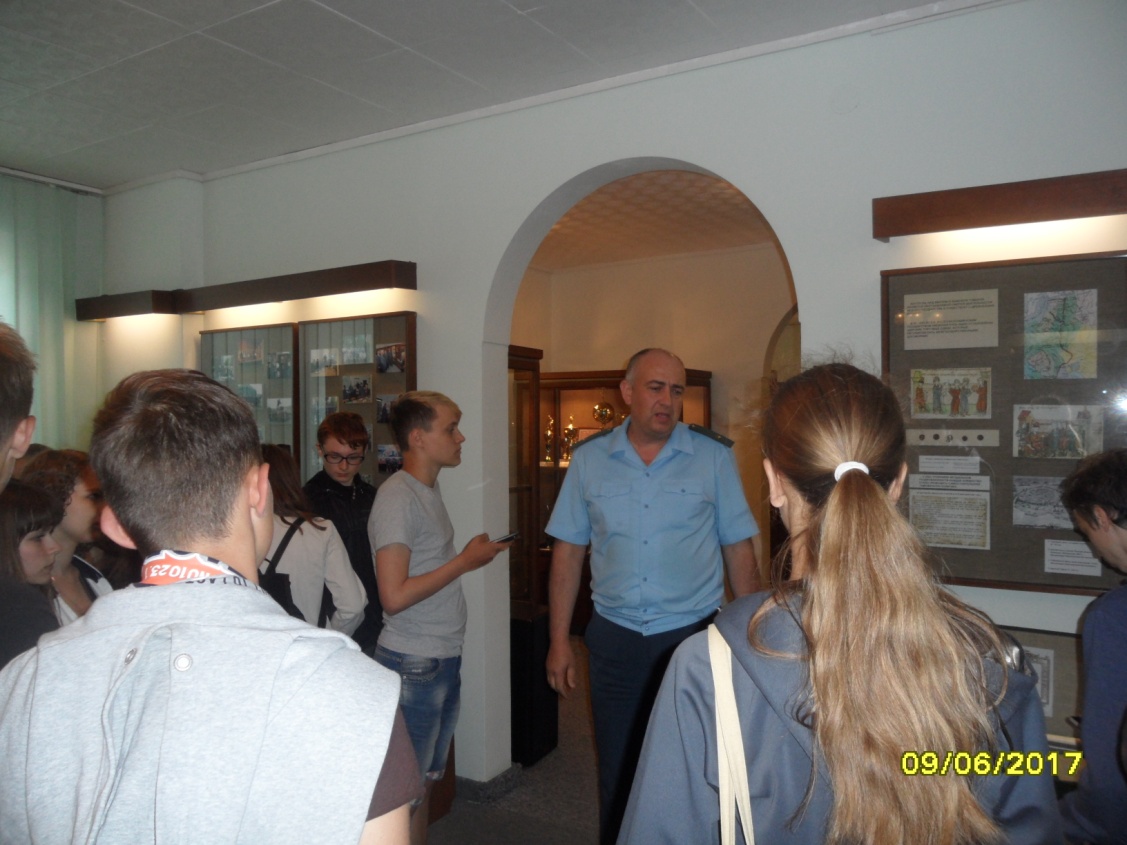 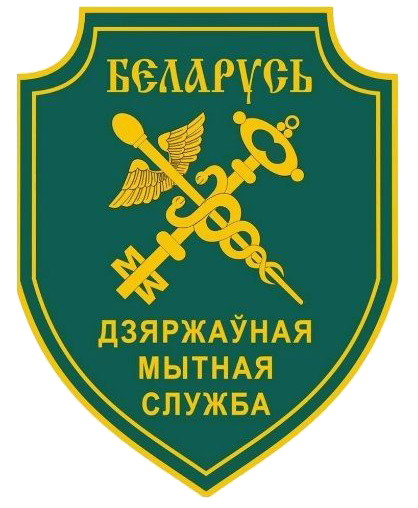 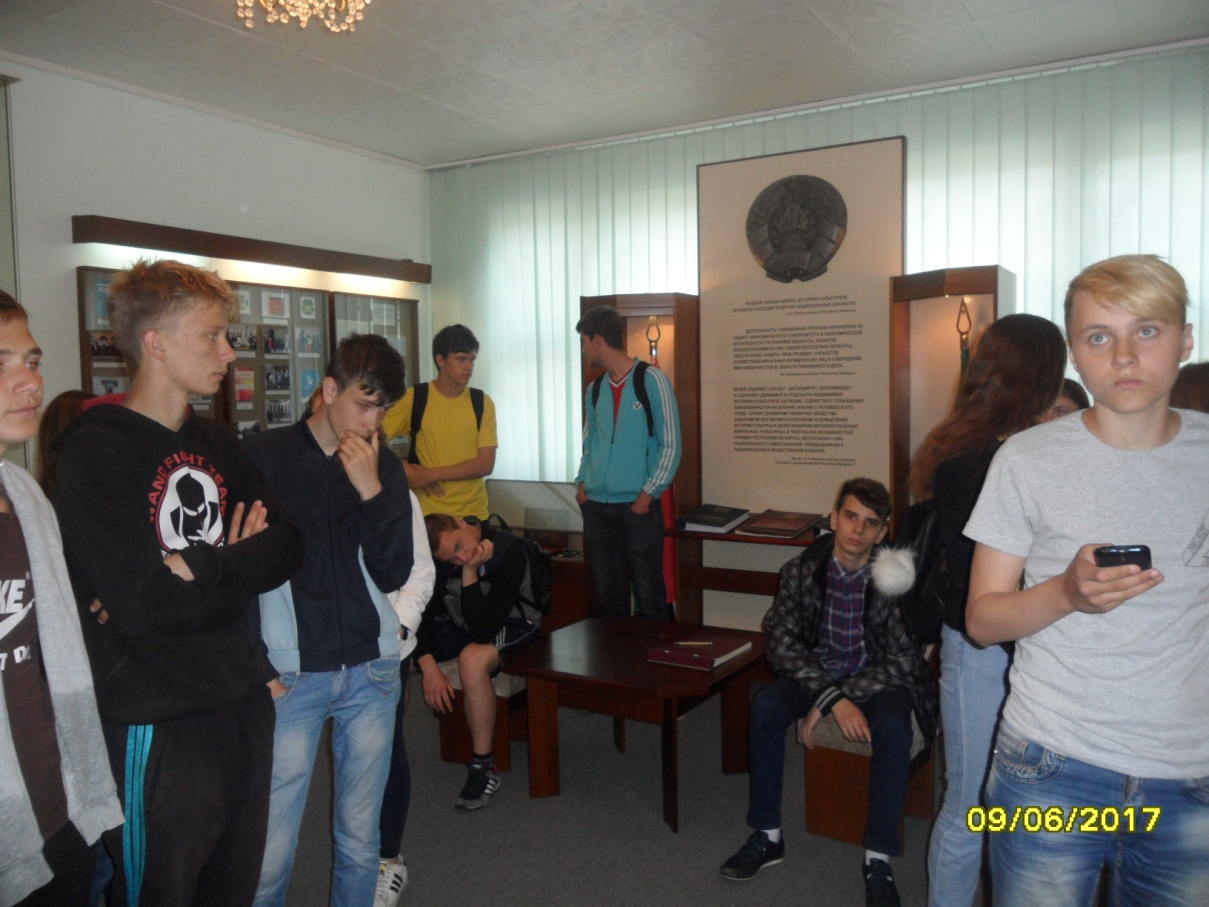 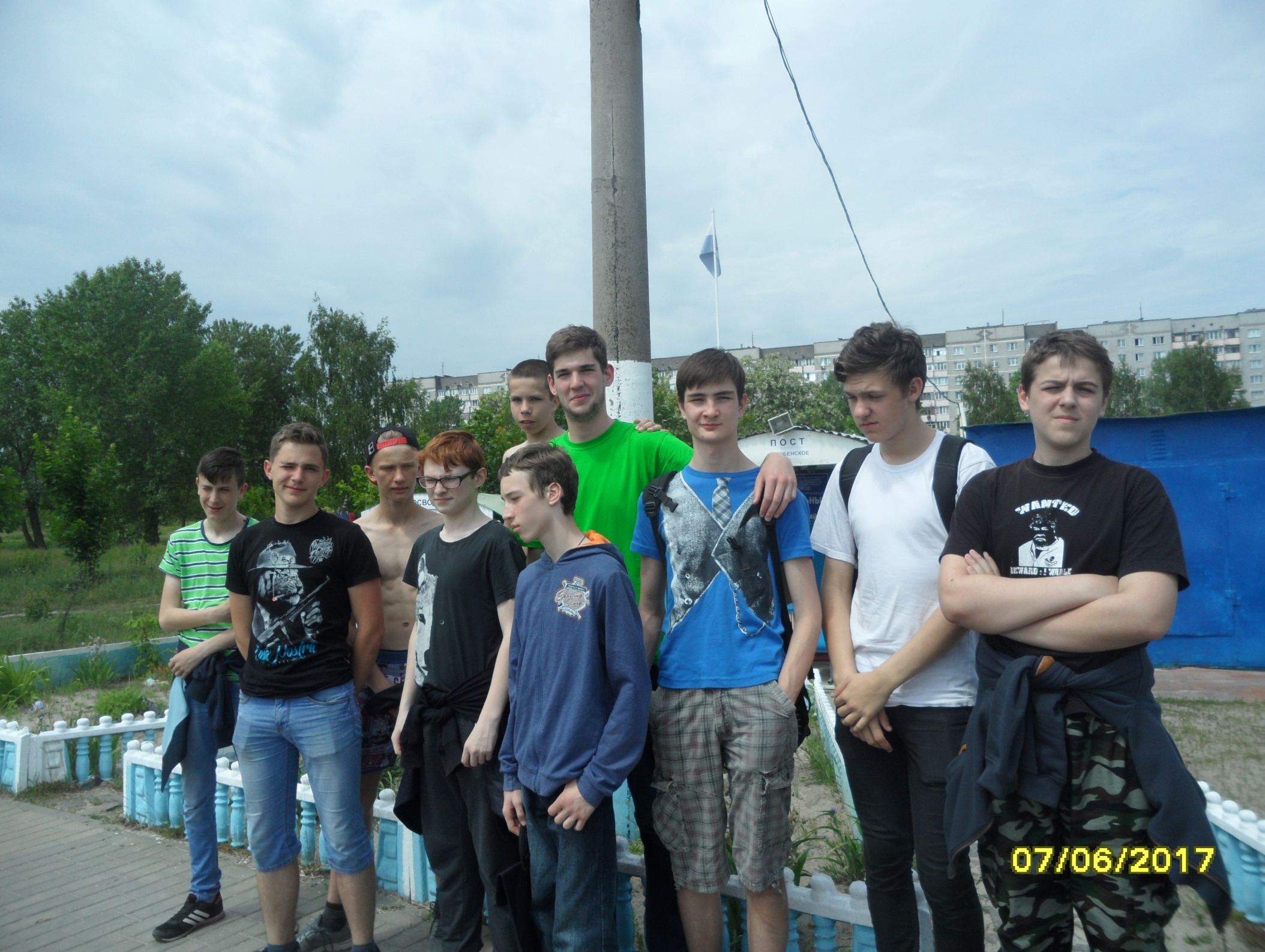 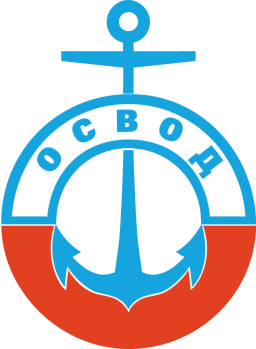 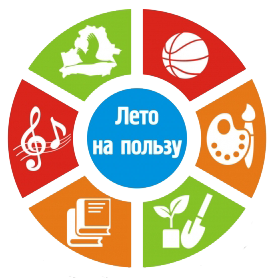 Посещение спасательного поста ОСВОД в 5 микрорайоне г. Гомеля
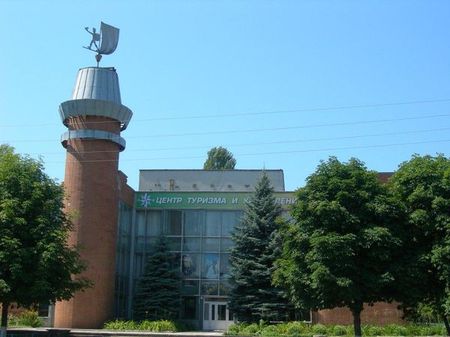 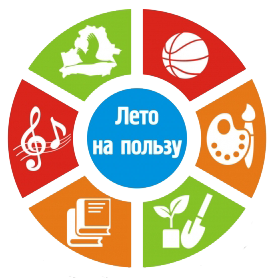 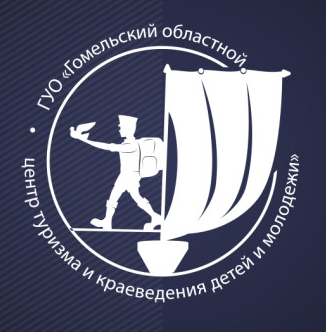 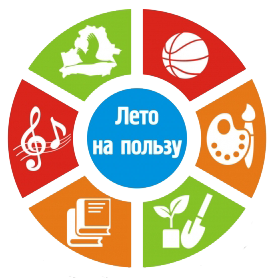 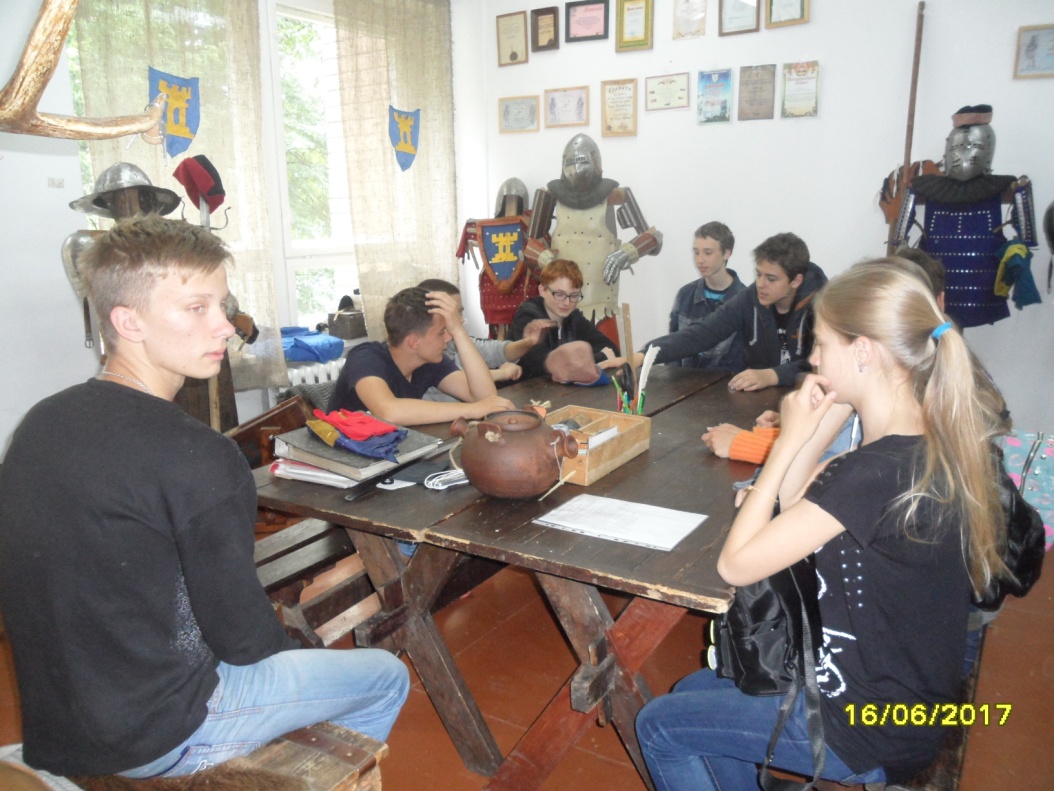 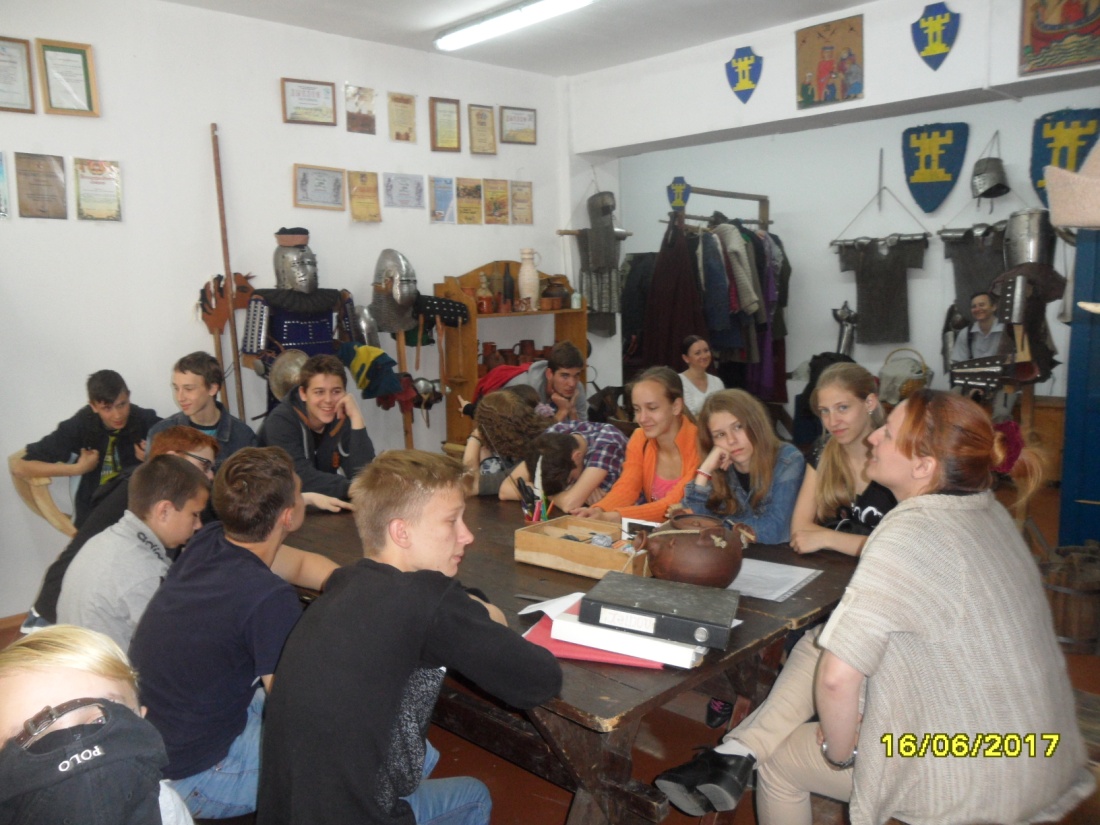 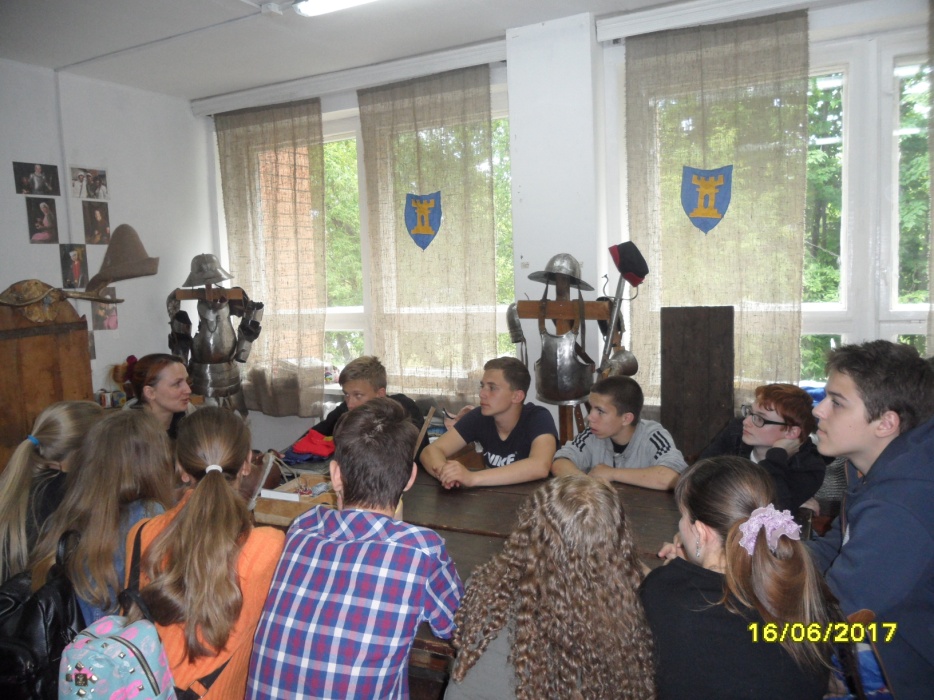 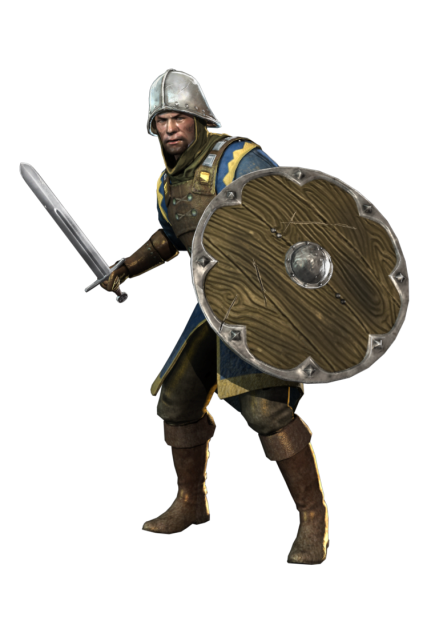 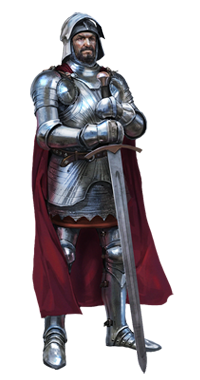 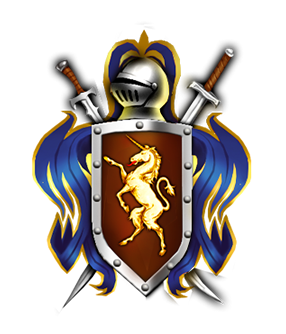 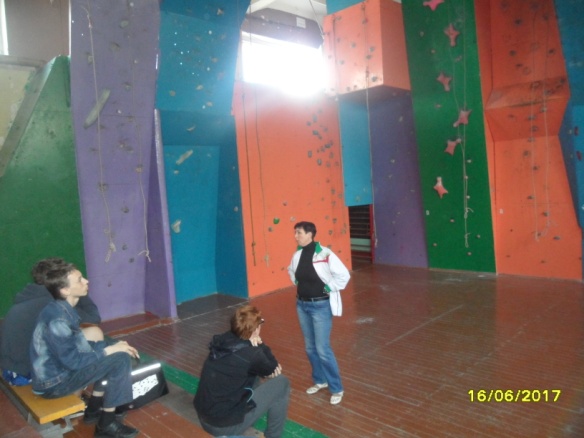 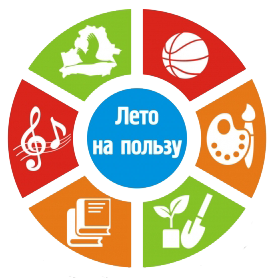 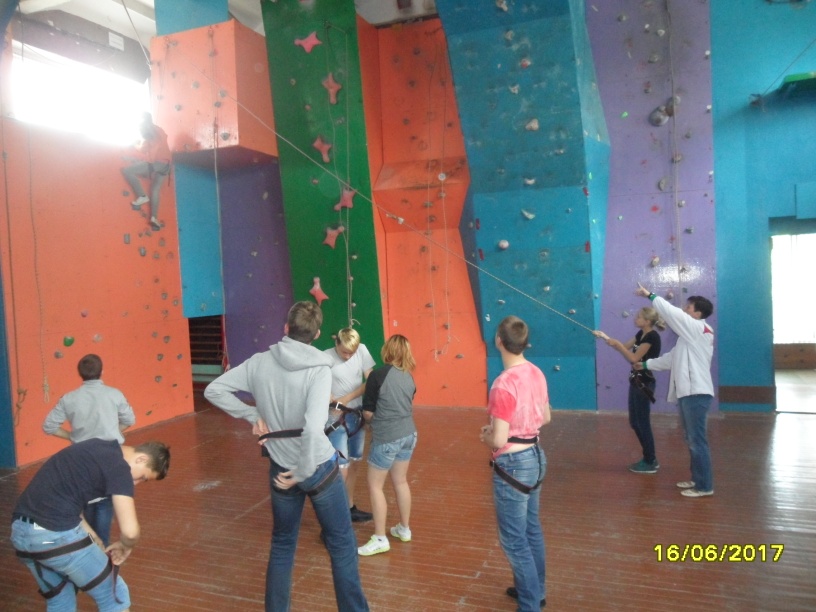 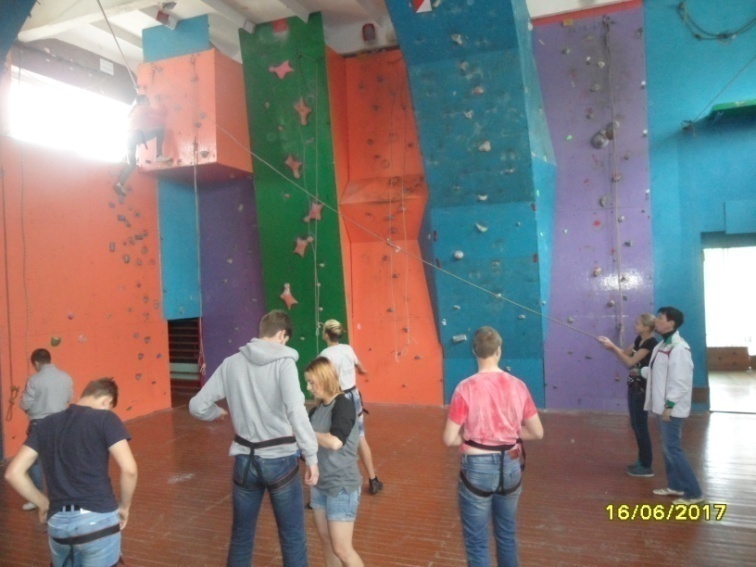 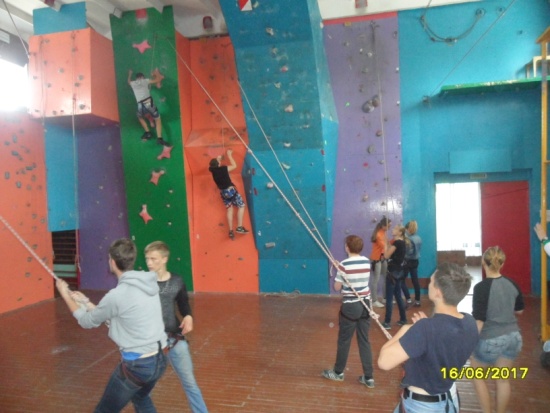 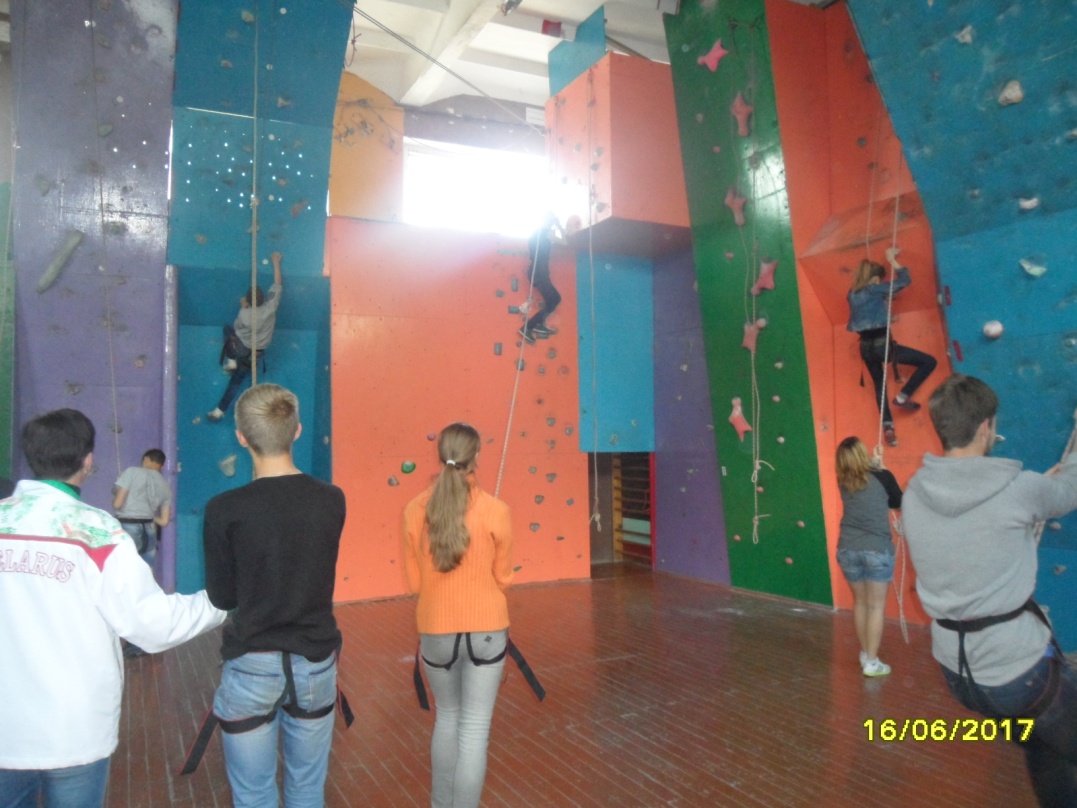 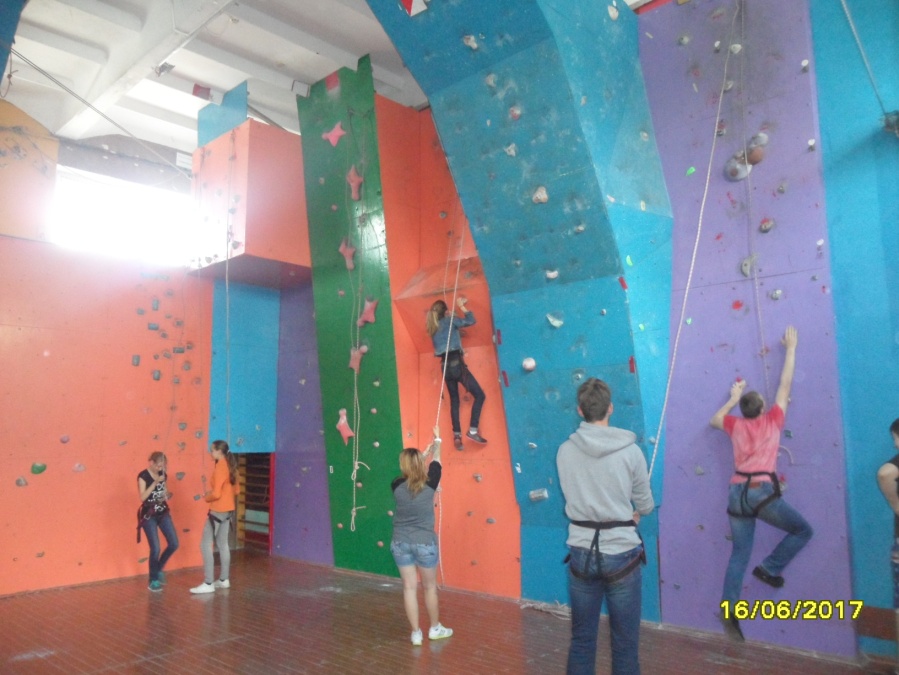 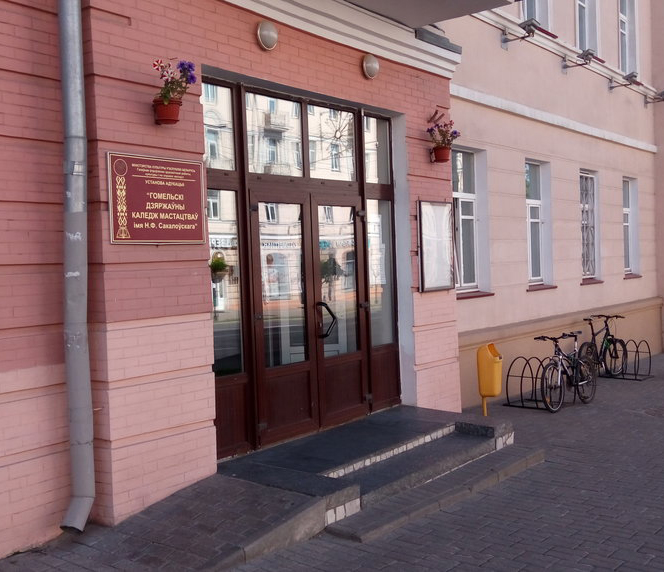 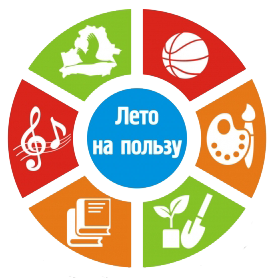 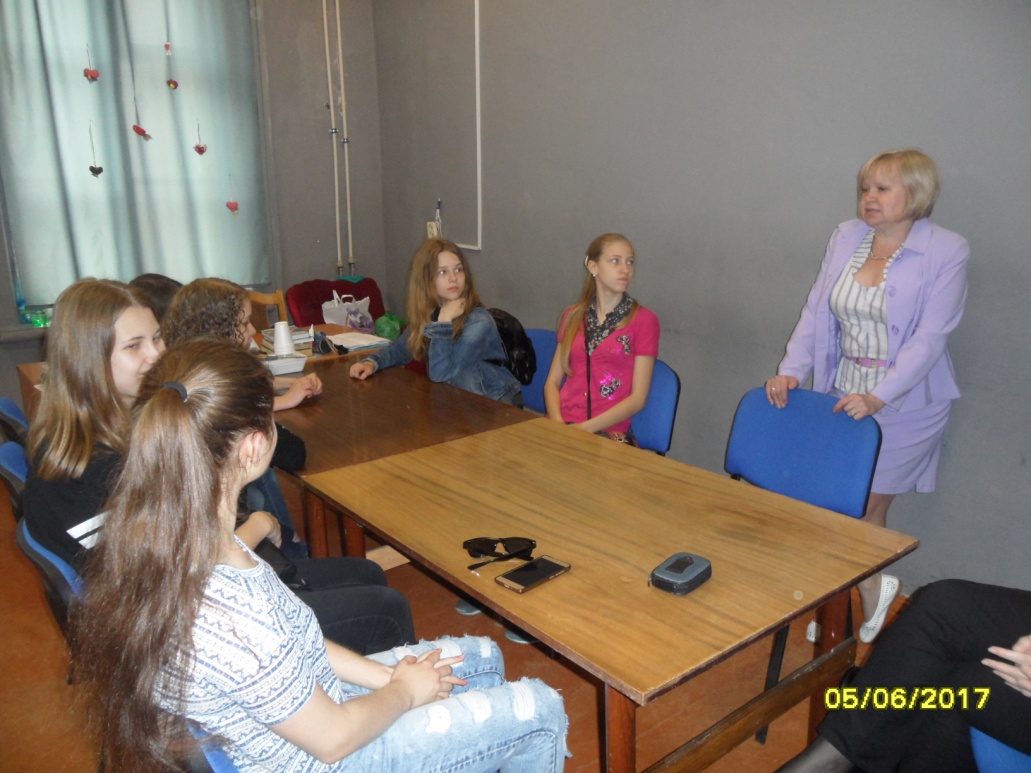 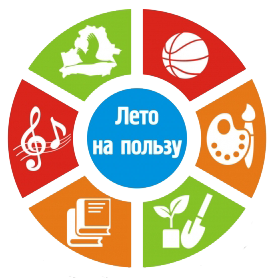 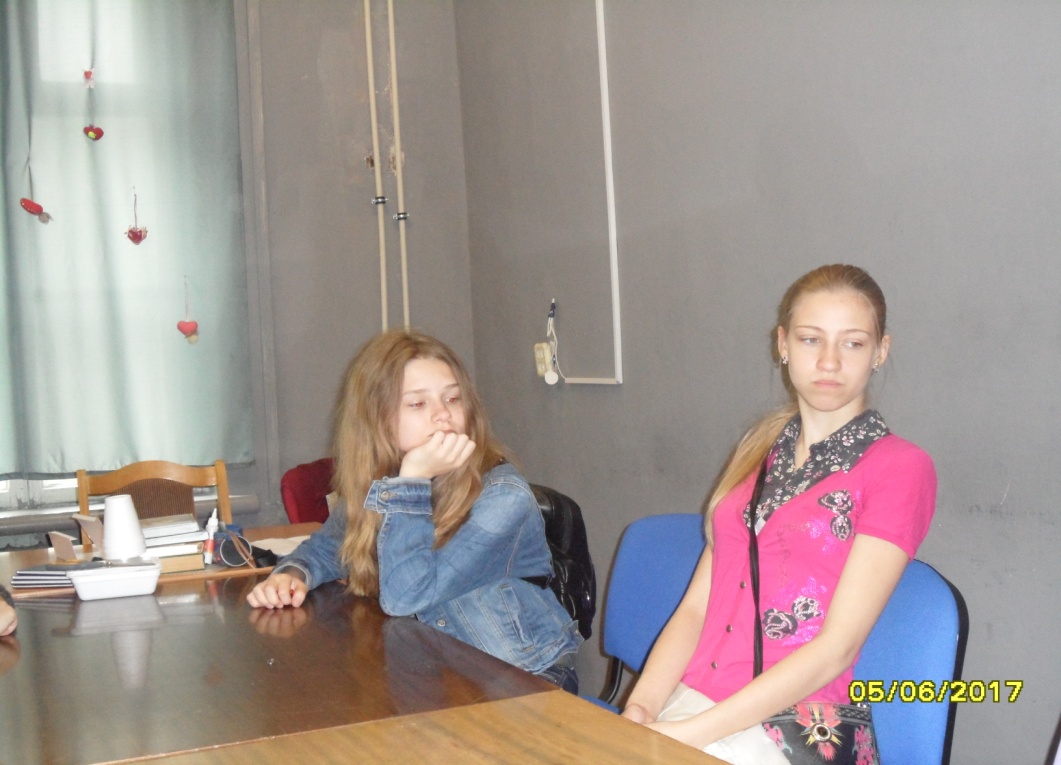 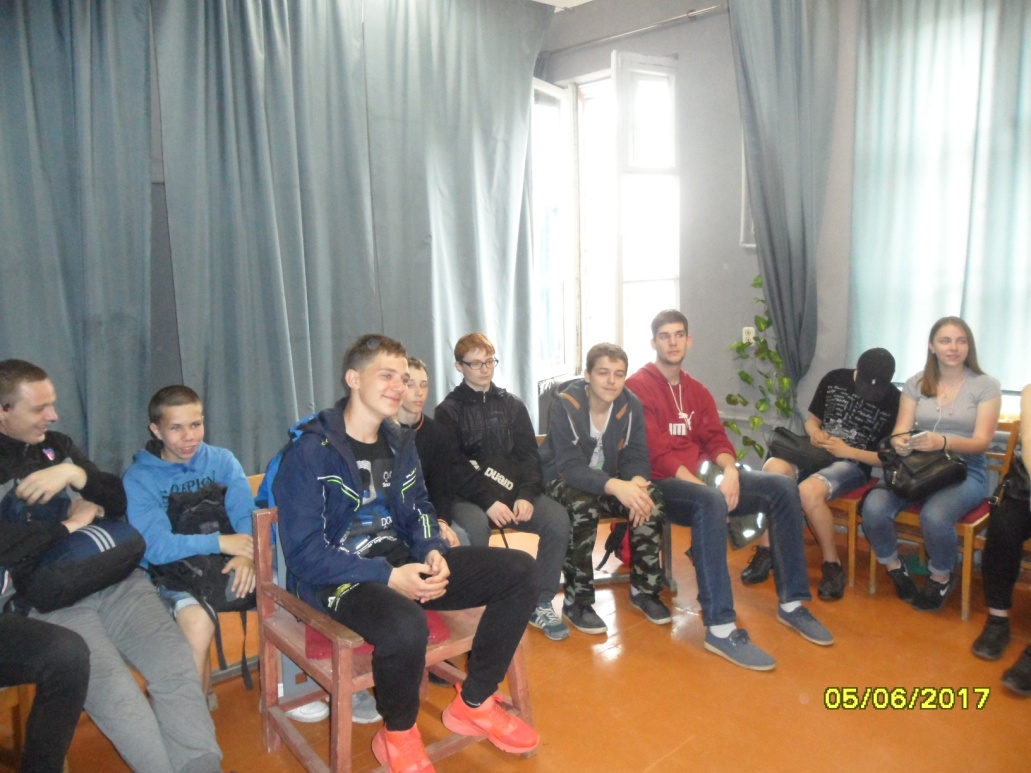 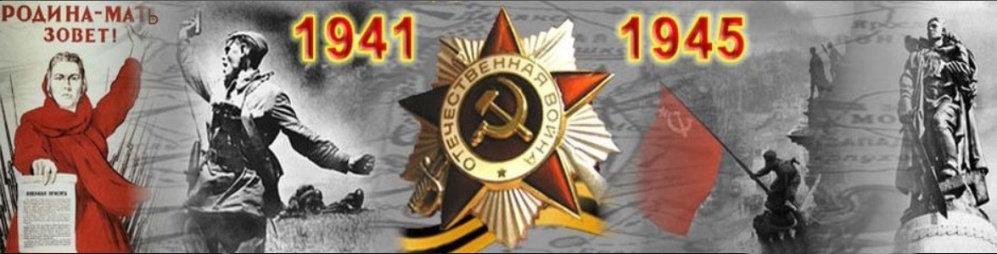 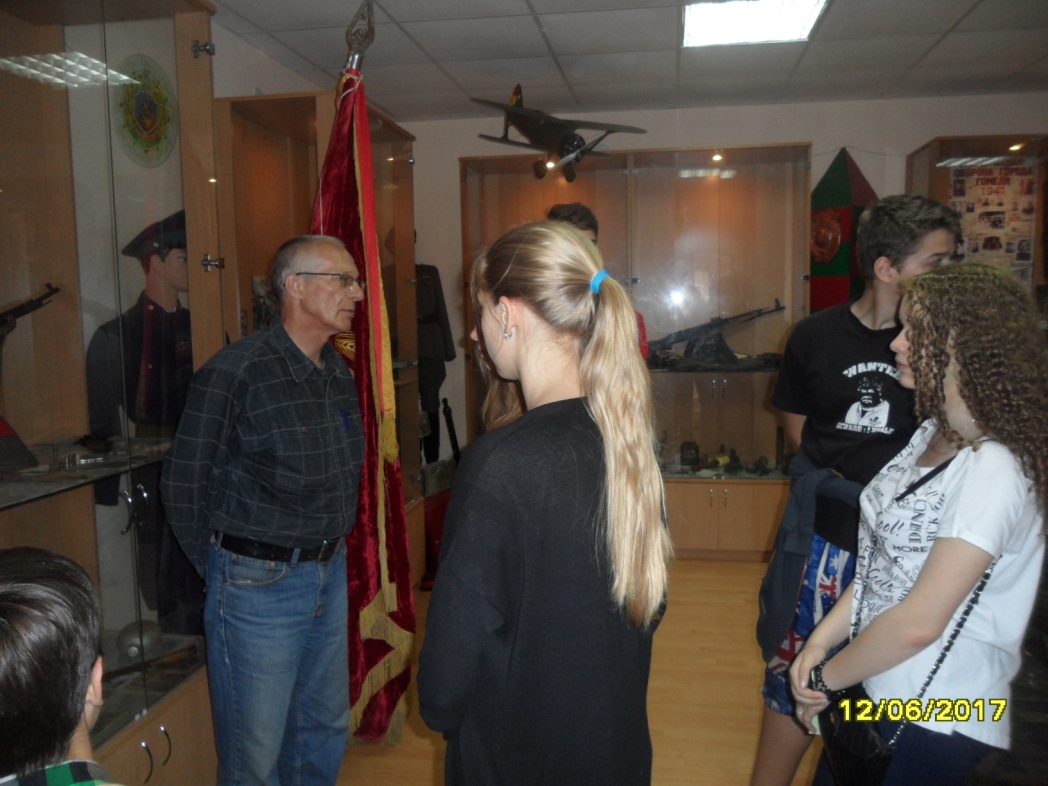 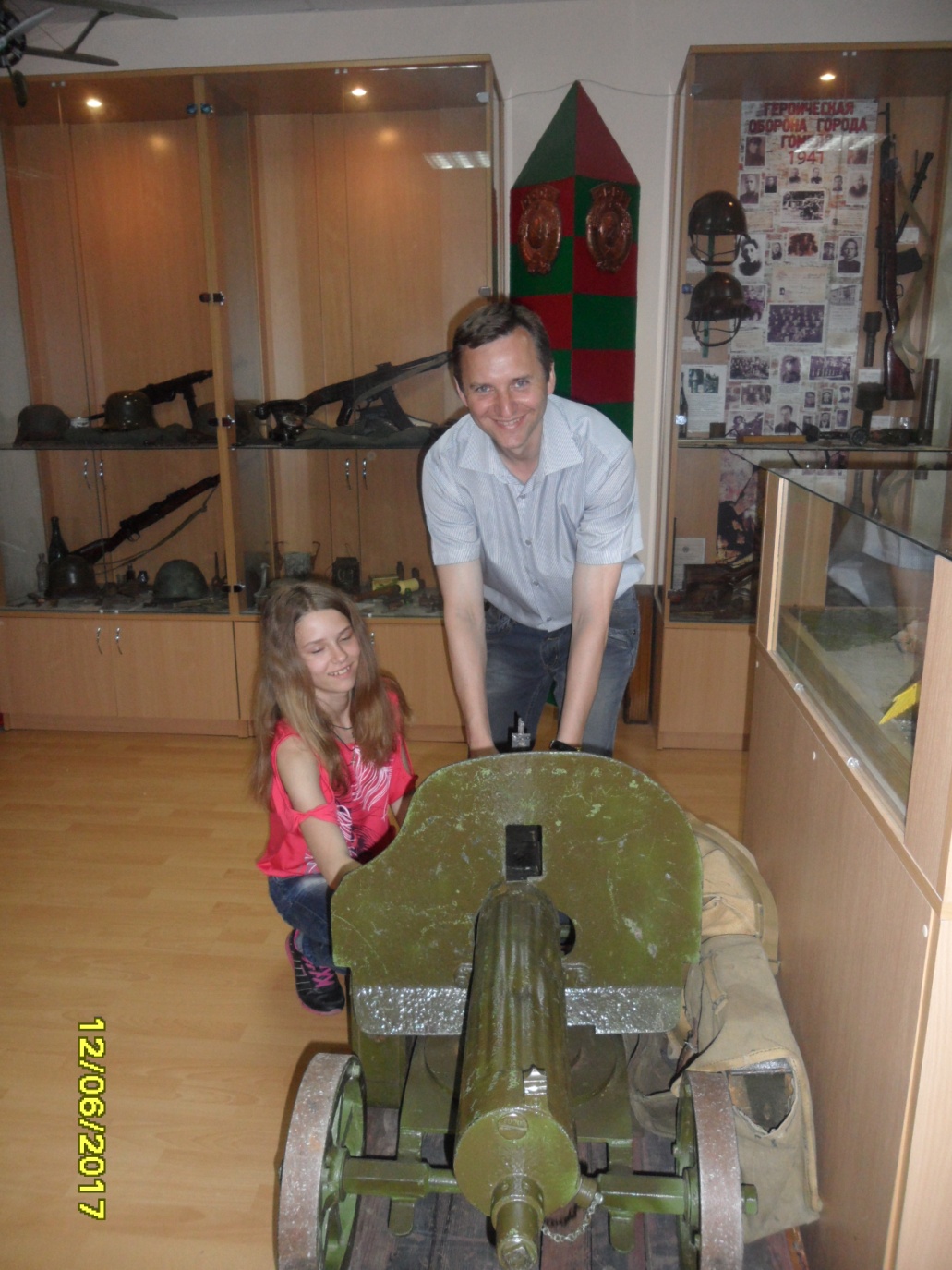 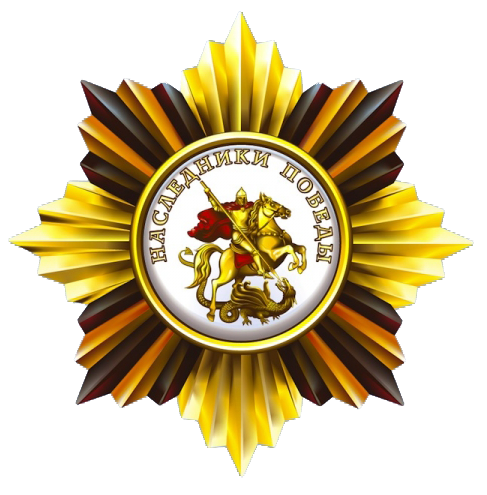 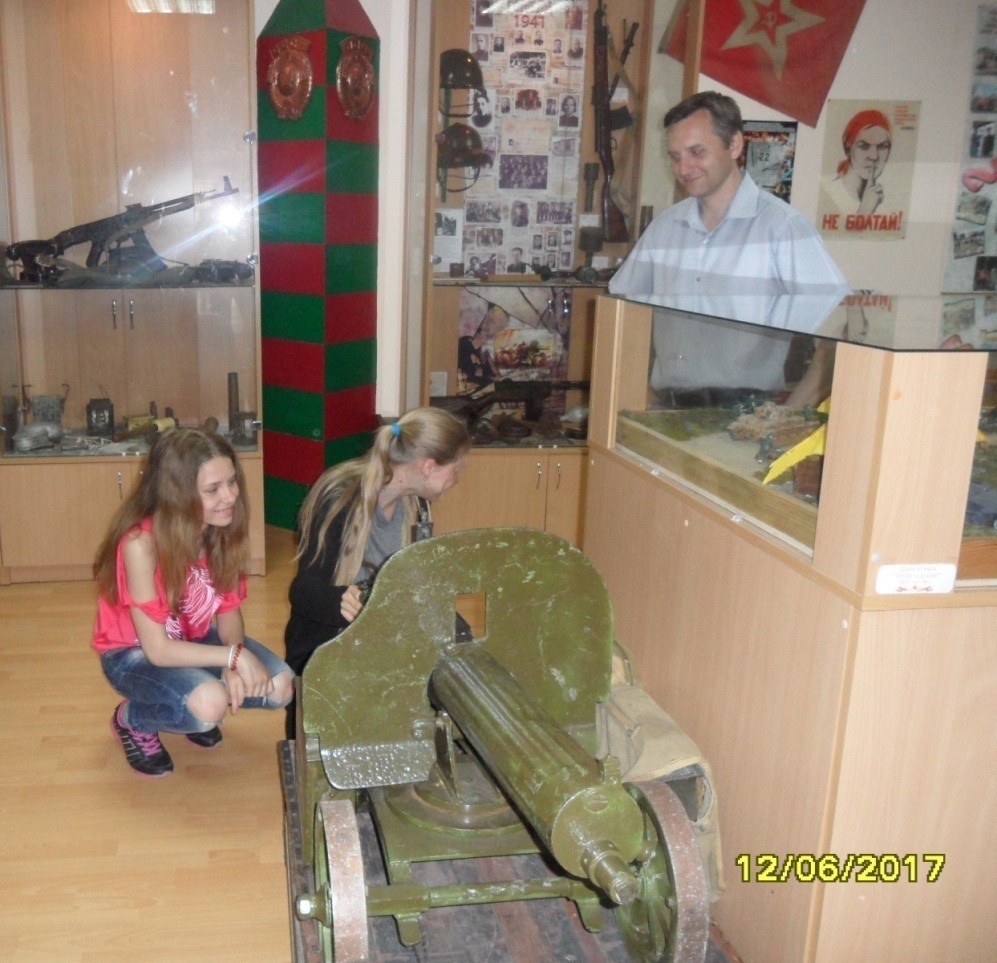 На главную
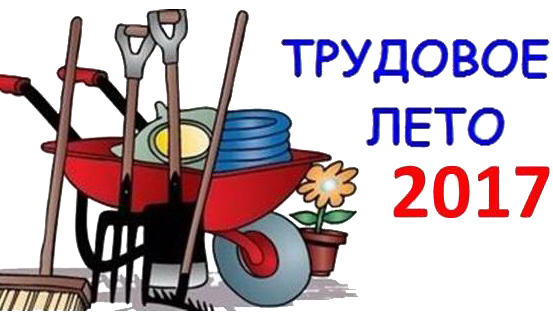 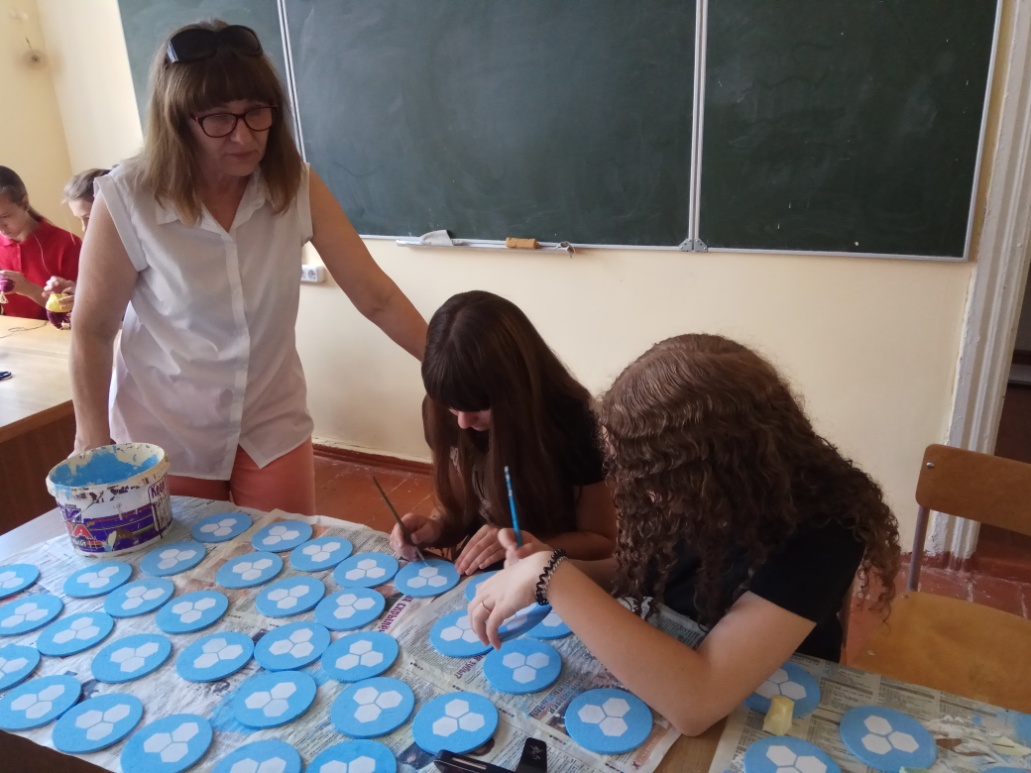 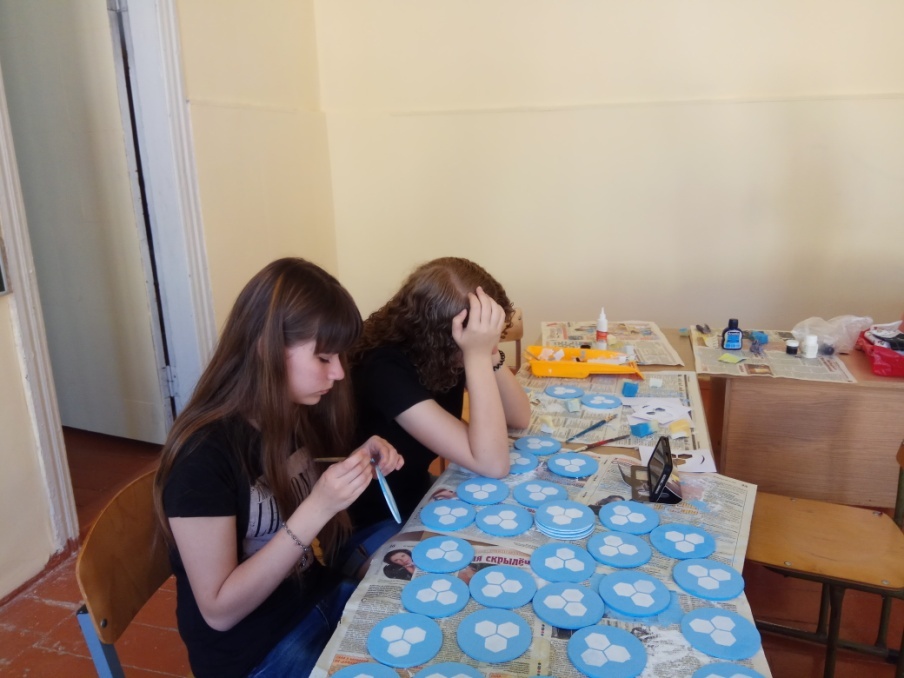 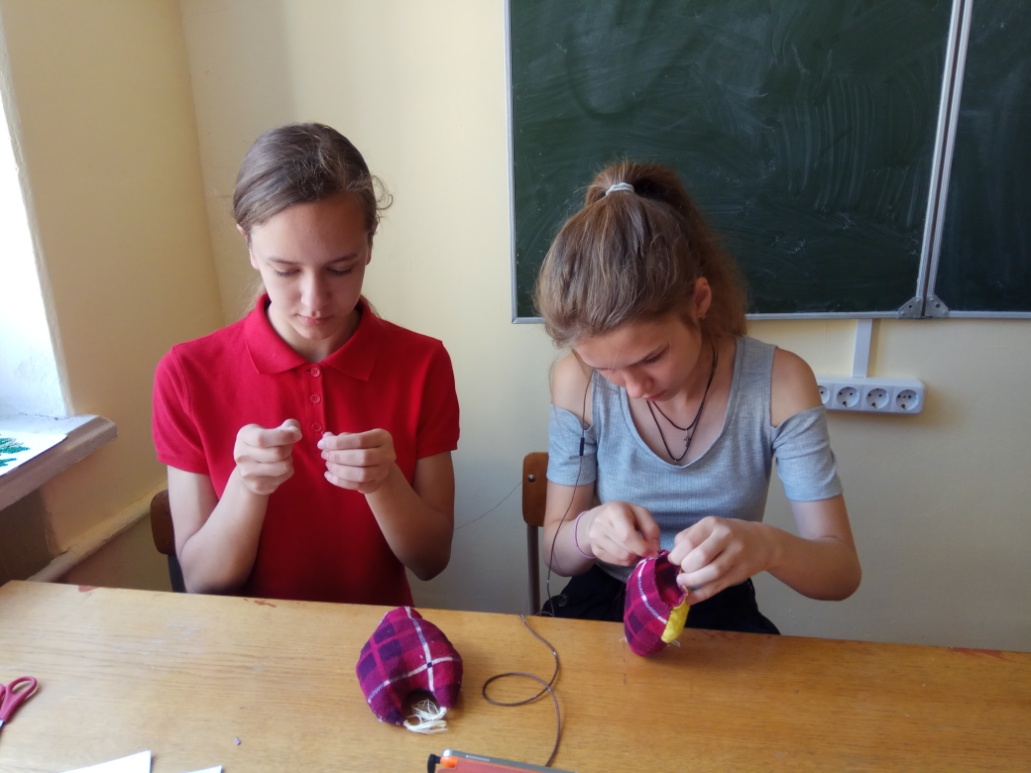 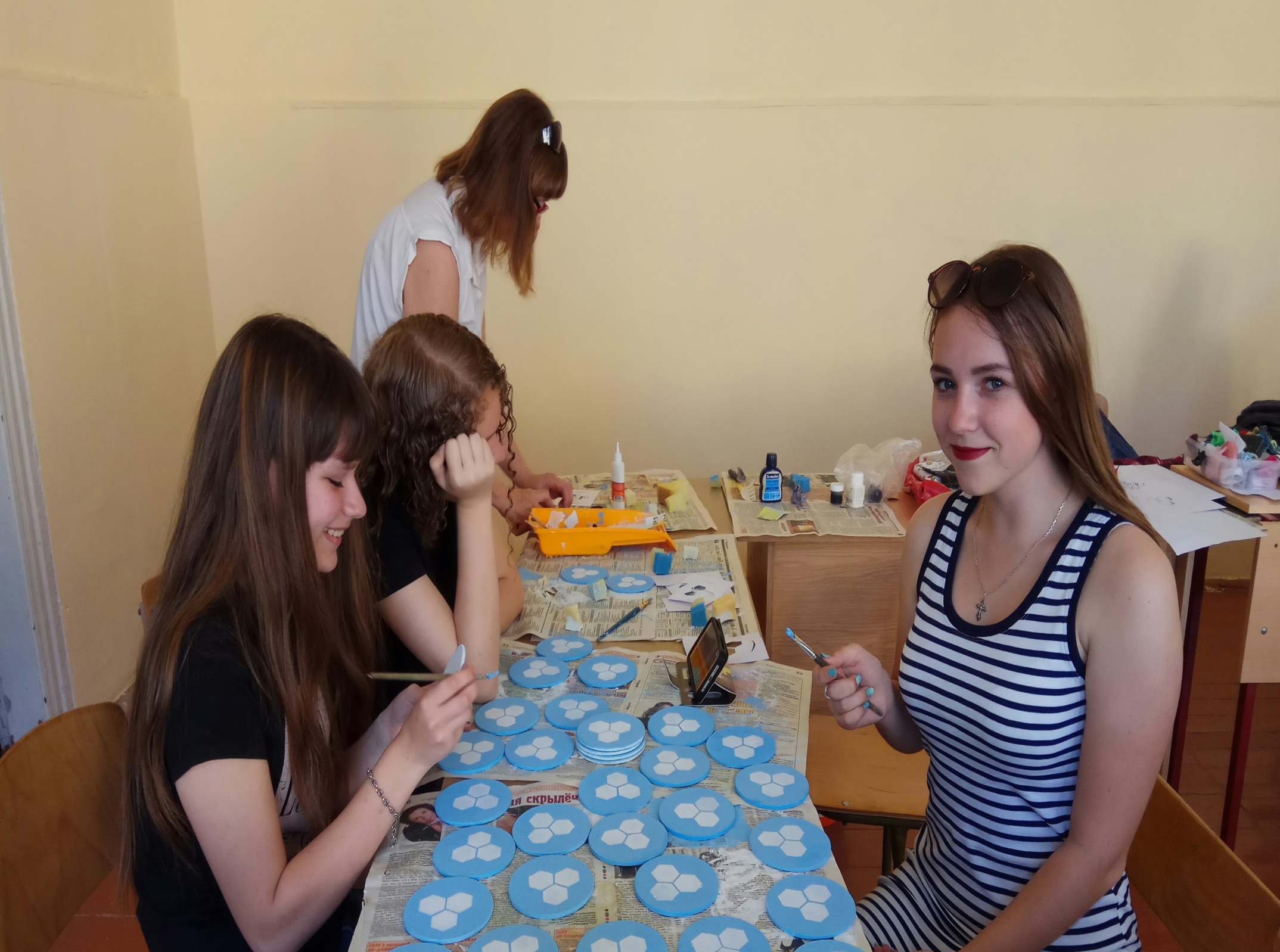 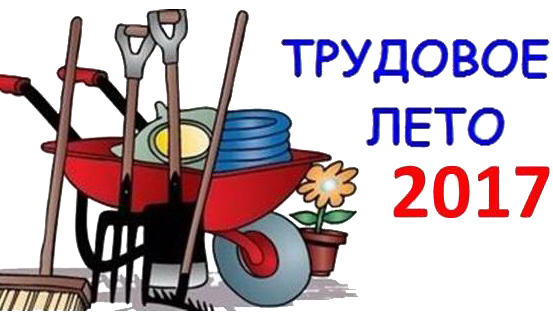 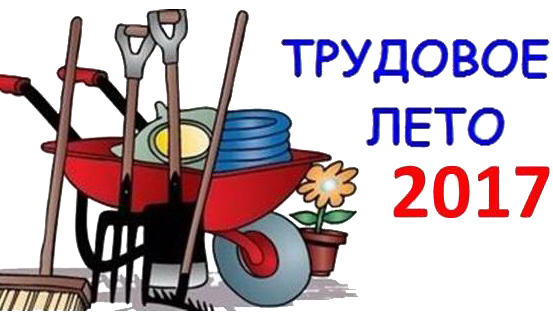 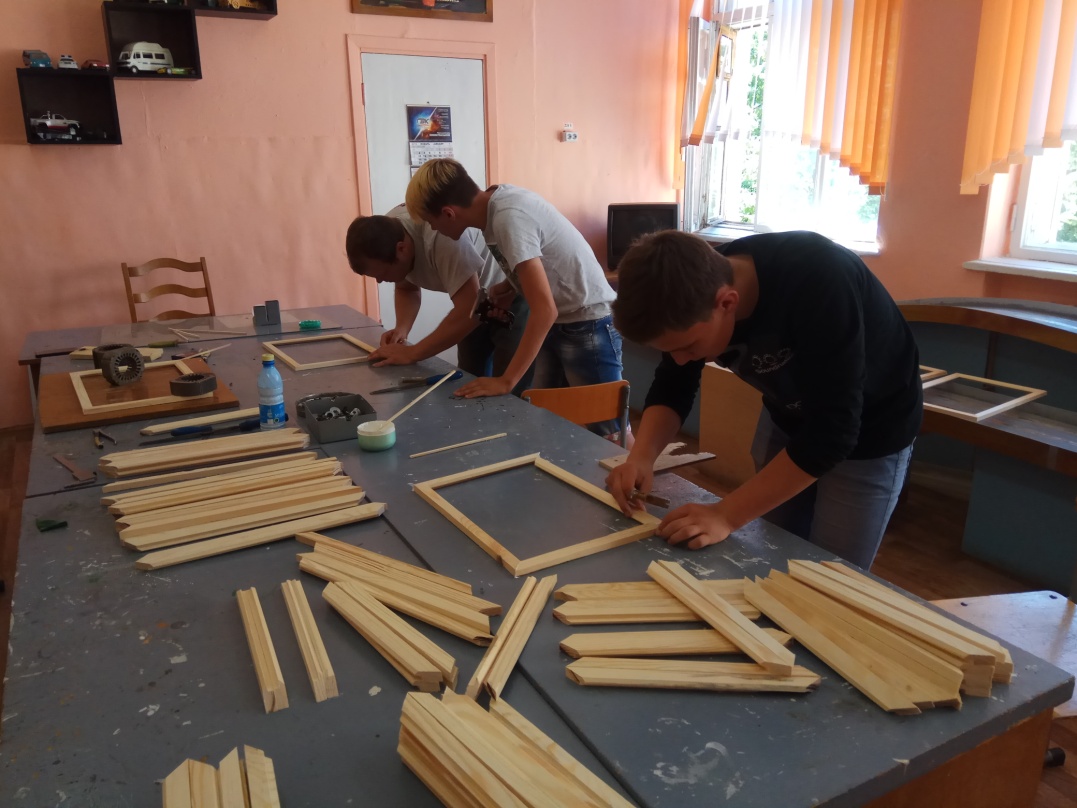 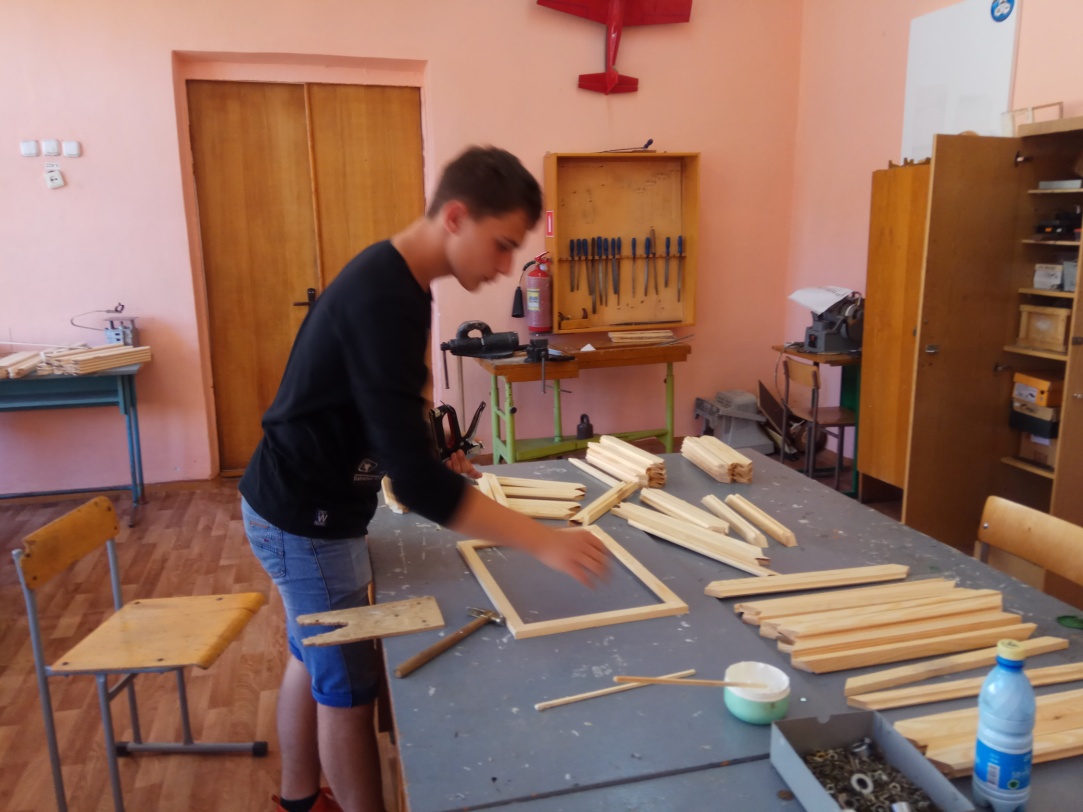 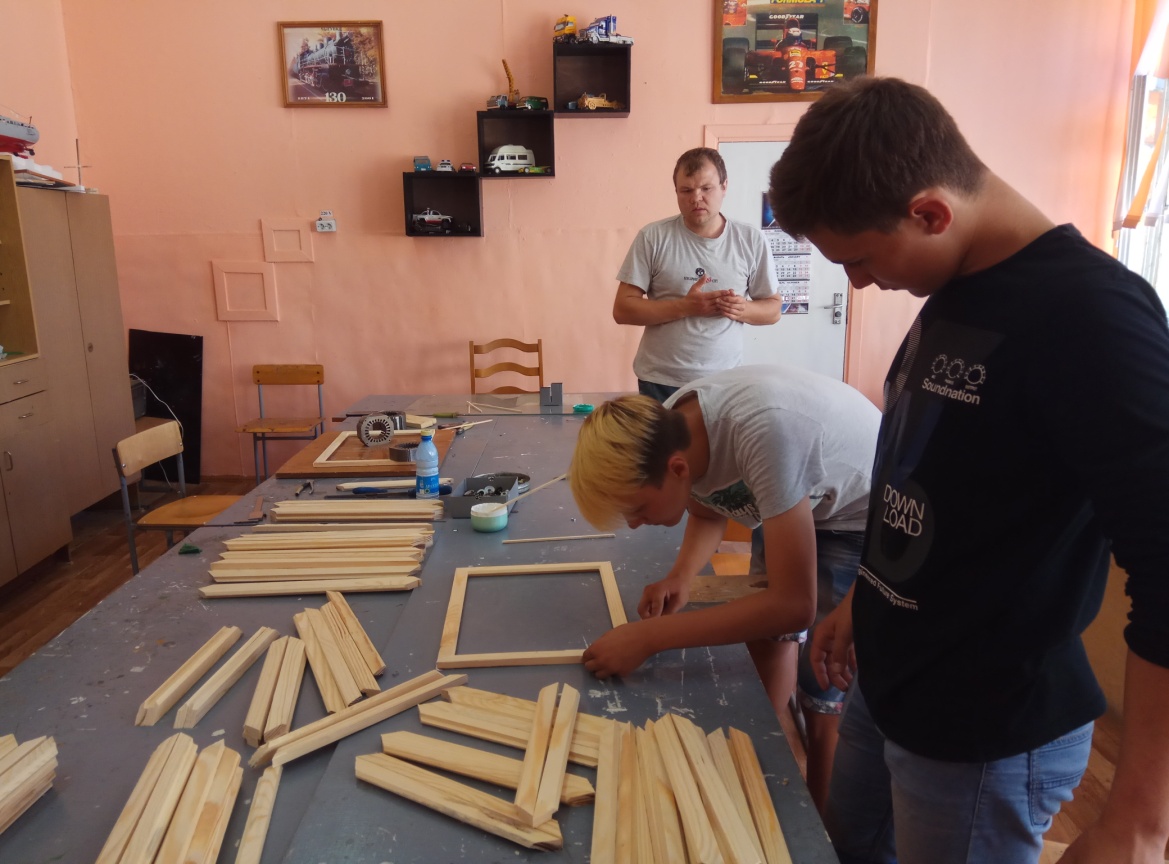 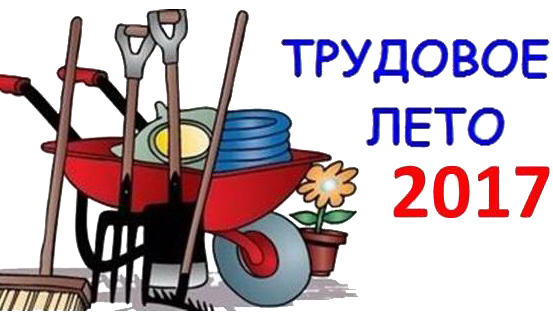 Образцы готовой продукции
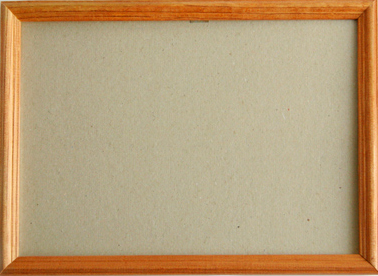 мальчики
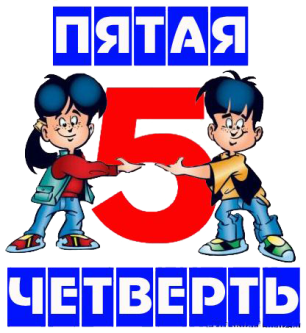 рамки для оформления творческих работ учащихся
(изготовлено 70 штук)
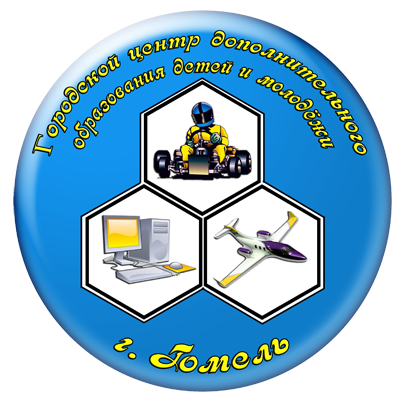 девочки
логотип Центра для оформления кабинетов
(изготовлено 40 штук)
На главную